Next Assignment: Wed April 17
Gene editing for fun and profit
Targeted disruptions
Engineering Arabidopsis resistant to Turnip mosaic virus doi: 10.1111/mpp.12417
Engineering plants for gemini virus resistance  doi: 10.1016/j.tplants.2016.01.023
Gene Disruption in Toxoplasma gondii Using CRISPR/CAS https://www.ncbi.nlm.nih.gov/pmc/articles/PMC4030483/
Generation of germline ablated male pigs https://www.nature.com/articles/srep40176
Efficient Gene Knockout in Goats https://www.ncbi.nlm.nih.gov/pmc/articles/PMC4154755/
Crispr-CAS9 to fix Hb-S http://www.nature.com/nature/journal/v539/n7629/full/nature20134.html 
Crispr-CAS9 to convert fibroblasts to neurons http://www.cell.com/cell-stem-cell/fulltext?S1934-5909(16)30196-5
Targeted improvements
Replacement of an N-efficiency gene with a superior allele doi:10.1111/jipb.12650
Improving tomatoes https://doi.org/10.1016/j.cell.2017.08.030
Improving drought tolerance http://onlinelibrary.wiley.com/doi/10.1111/pbi.12673/full
Improving seed fatty acid composition http://onlinelibrary.wiley.com/doi/10.1111/pbi.12663/full
Editing the maize ALS2gene to yield chlorsulfuron-resistant plants https://doi.org/10.1104/pp.15.00793
Improving cold storage and processing traits in potato https://doi.org/10.1111/pbi.12370
Producing high oleic and low linolenic soybean oil https://doi.org/10.1186/s12870-016-0906-1
Production of gene-corrected adult beta globin protein in human erythrocytes differentiated from patient iPSCs after genome editing of the sickle point mutation https://www.ncbi.nlm.nih.gov/pmc/articles/PMC4628786/
Remaining work
Preparing poster
Preparing MS
Writing 2000 word review on topic of your choice related to molecular biology
Probably easiest to do it on your GMO or Gene-editing topic since have already done a lot of the reading
Cytoplasmic inheritance		
Variegation arises because have mix of “good” and “bad” cp
Segregate randomly at division
eventually one form predominates
In plants, cytoplasm comes from the egg
most pollen do not have cp or mt
can't study genetically, because no 
way to mix parental organelles
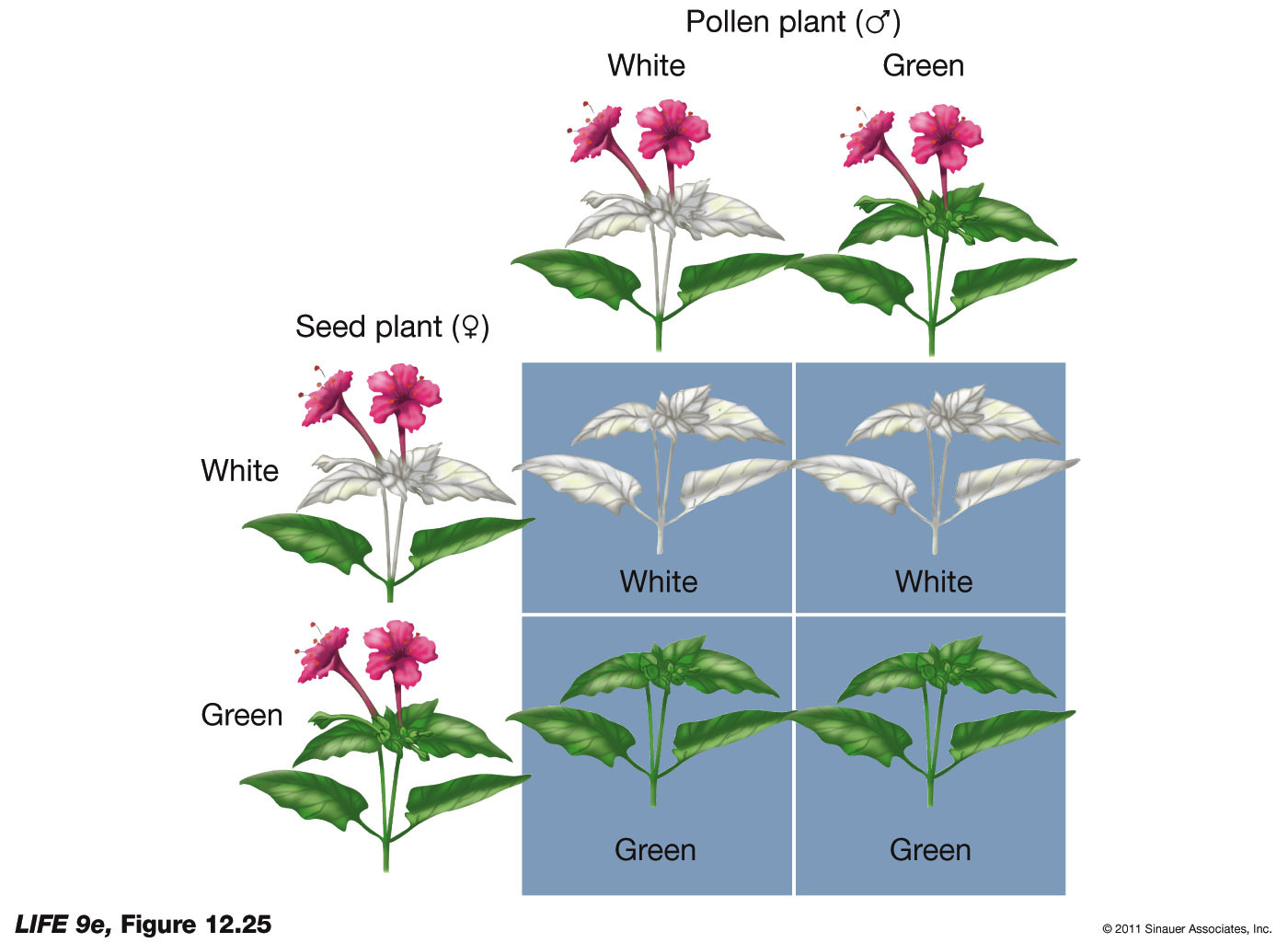 Plastid DNA
encode ~ 100 proteins, 4 rRNA &~30 tRNA
5 classes of proteins				
ribosomal & other proteins involved in translation
proteins involved in transcription
proteins involved 
in photosynthesis
proteins involved 
in respiration
ORFs (open reading 
frames)
sequences capable of
encoding proteins but 
no product has been 
identified
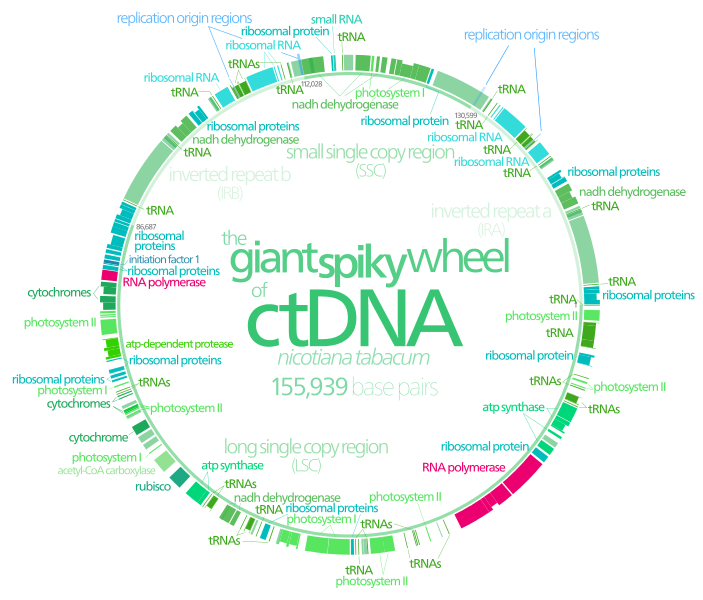 Plastid DNA
encode ~ 100 proteins, 4 rRNA &~30 tRNA
5 classes of proteins				
in general, tend to be the more hydrophobic subunits
could have complicated exporting the gene to the nucleus
invariably also have subunits encoded by nuclear genes
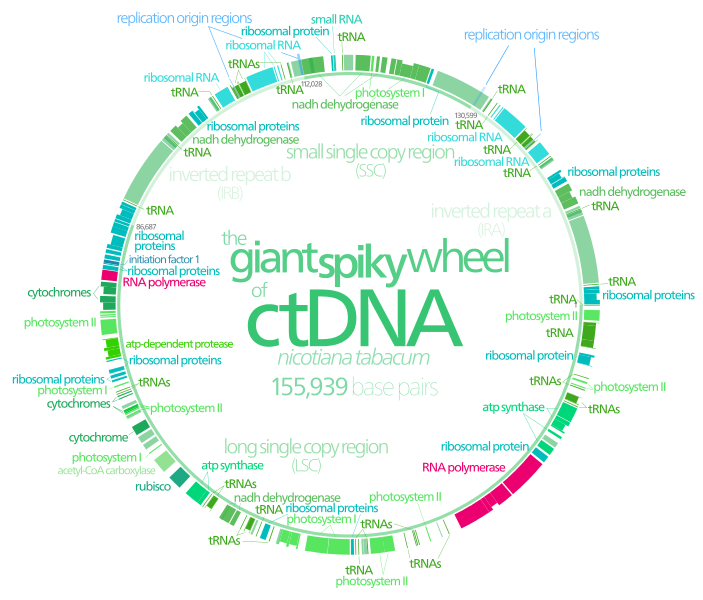 Plastid DNA
cp gene expression is regulated at all levels
1) transcriptional 
2) mRNA stability
3) Translational: light triggers 100x increase in some proteins but only small increase in transcription
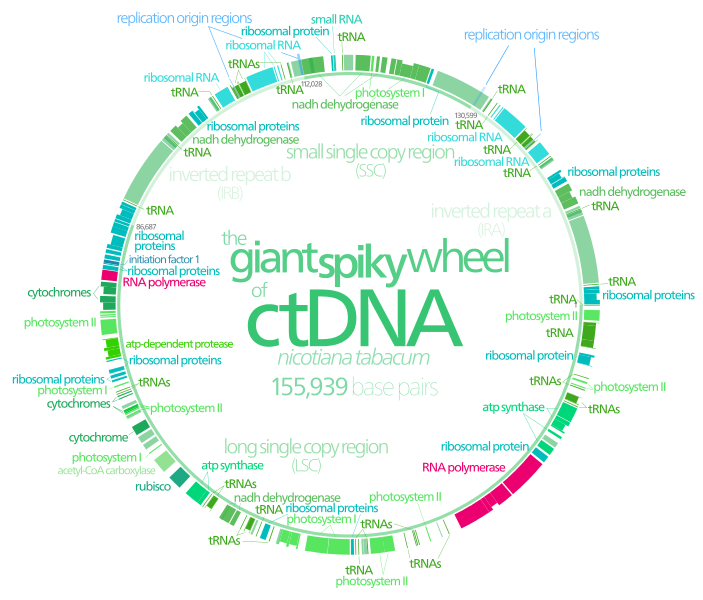 Plastid DNA
Nuclear-encoded RNA polymerases (NEP) are related to bacteriophage RNA pols 
1 subunit
Mainly transcribe housekeeping genes & genes encoding the plastid transcriptional machinery
Essential for early development
Not very active in “mature” chloroplasts
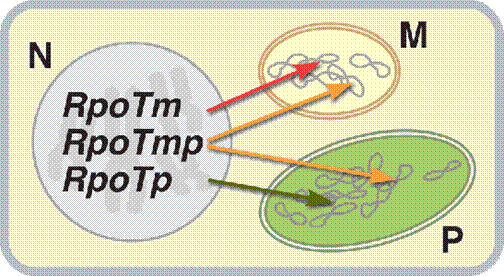 Plastid DNA
NEP are active early in development
plastid-encoded polymerases (PEPs) are mainly active in mature chloroplasts and transcribe genes associated with photosynthesis
Many subunits, > 1,000,000 Da
Rpo subunits encoded by cpDNA, sigma factors and others encoded by nucleus
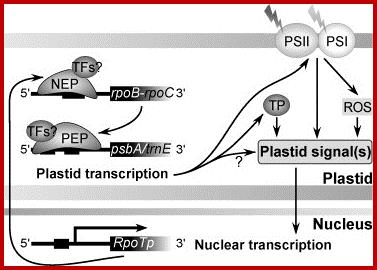 Plastid DNA
coordination with nucleus
CP signals to nucleus: 
retrograde signaling
ROS
Redox
Mg-protoporphyrin
Genome-uncoupled 
(gun) mutants are 
defective in retrograde
signaling
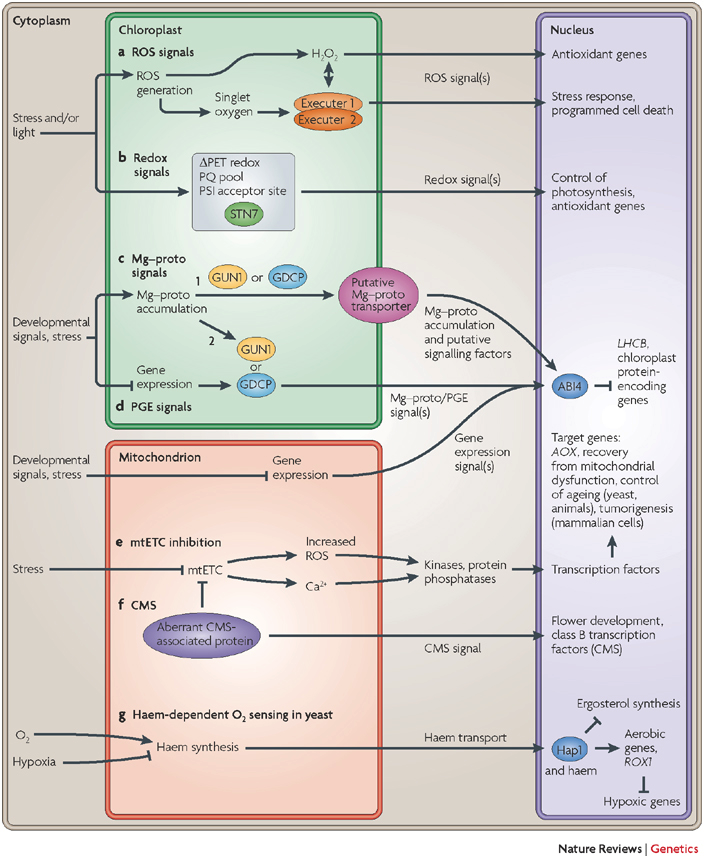 Plastid DNA
Oddities
Plastid mRNA is often polycistronic and extensively processed
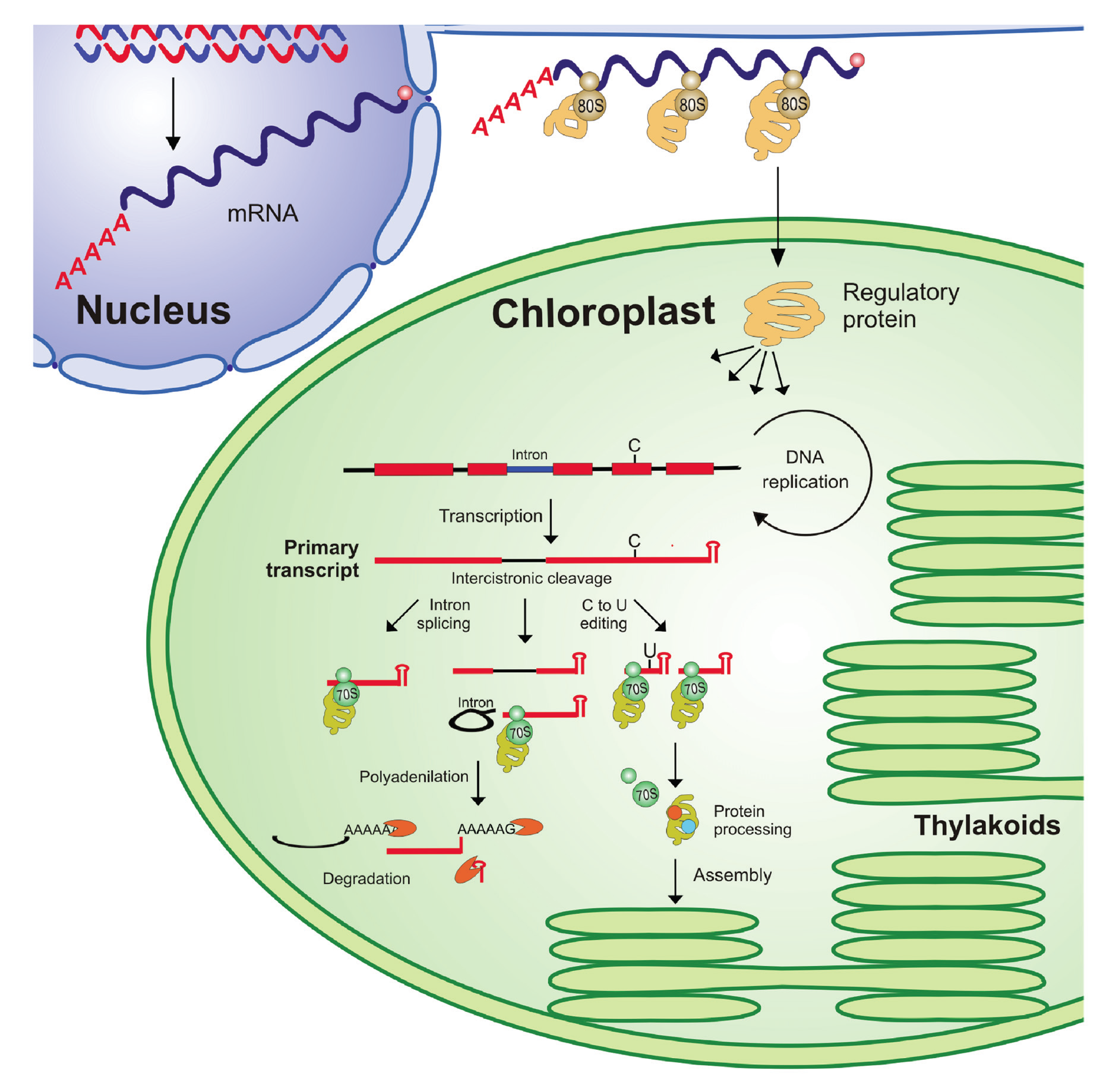 Plastid DNA
Oddities
many cp genes are organized into operons
May be processed into separate RNAs
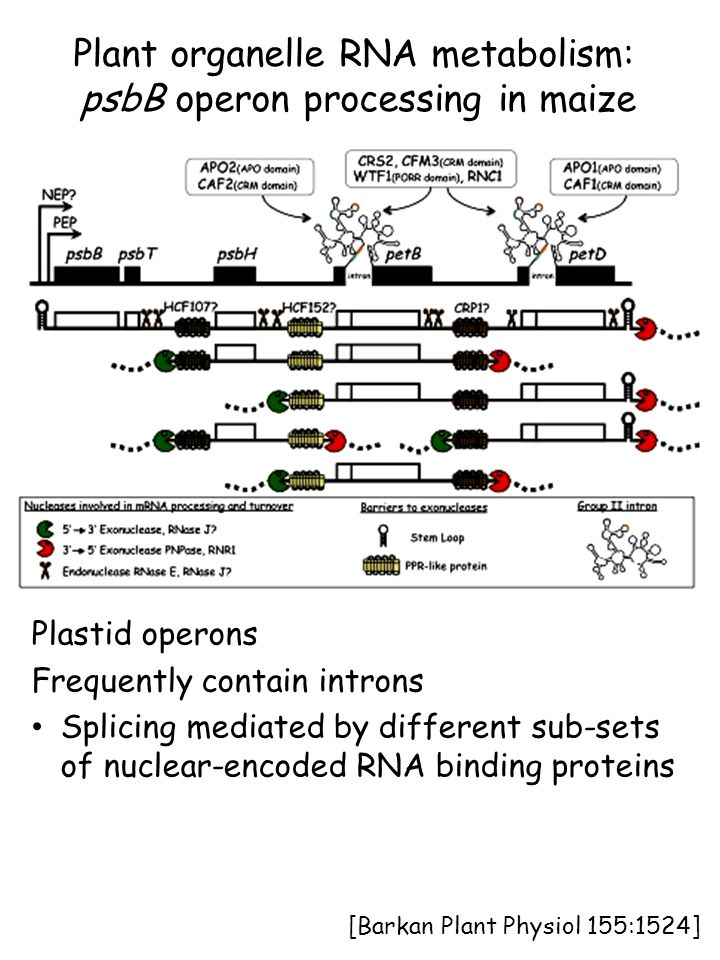 Plastid DNA
Oddities
Many cp genes are organize into operons
many cp genes have introns
introns are self-splicing (type II): no spliceosomes or other enzymes!
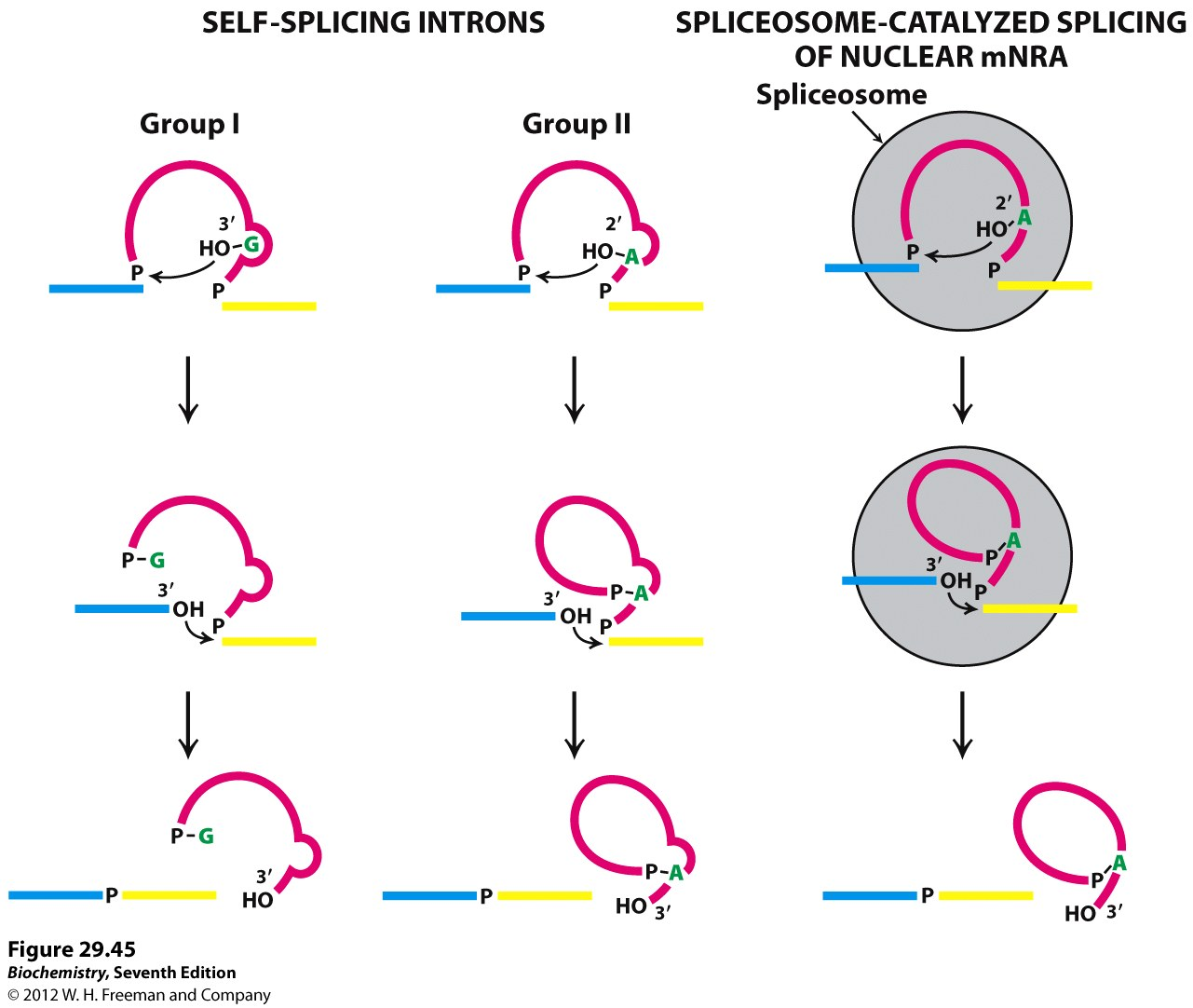 Plastid DNA
Oddities
Many cp genes are organized into operons
many cp genes have introns
introns are self-splicing (type II): no spliceosomes or other enzymes!
3) mRNA editing:many cp mRNAs differ from the gene encoding them
an ACG is modified post-transcriptionally to a functional AUG start codon in several tobacco mRNAs; many other post-transcriptional changes have also been identified
Plastid DNA
Oddities
Many cp genes are organized into operons
many cp genes have introns
introns are self-splicing (type II): no spliceosomes or other enzymes!
3) mRNA editing:many cp mRNAs differ from the gene encoding them
an ACG is modified post-transcriptionally to a functional AUG start codon in several tobacco mRNAs; many other post-transcriptional changes have also been identified
editing machinery is encoded by the nucleus
Plastid DNA
Replication
2 nuclear-encoded DNA polymerases similar to Pol I of E.coli
These enzymes might replicate both cp and mt DNA in plants
Replication seems partially coordinated with the cell cycle.
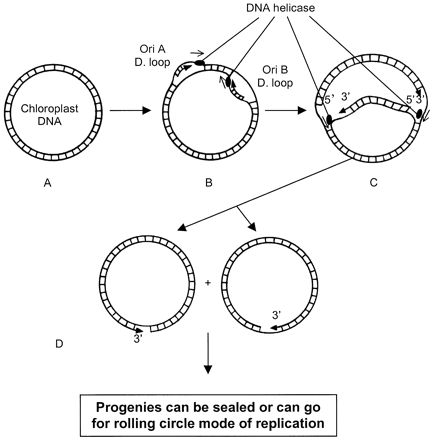 Plastid DNA
Cp division involves both nuclear and cp proteins
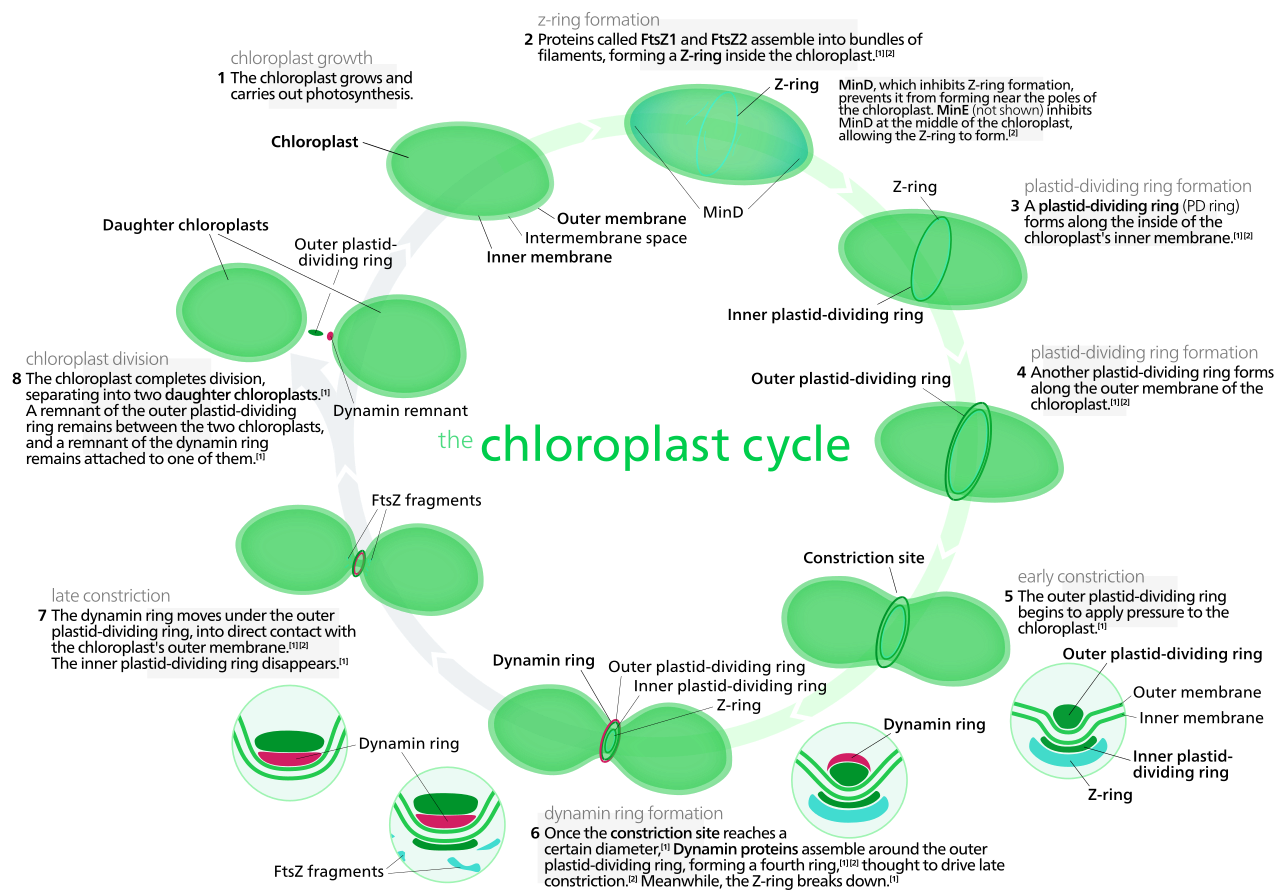 Plastid DNA
Cp division involves both nuclear and cp proteins 
Requires crosstalk between cp and nucleus but nucleus rules
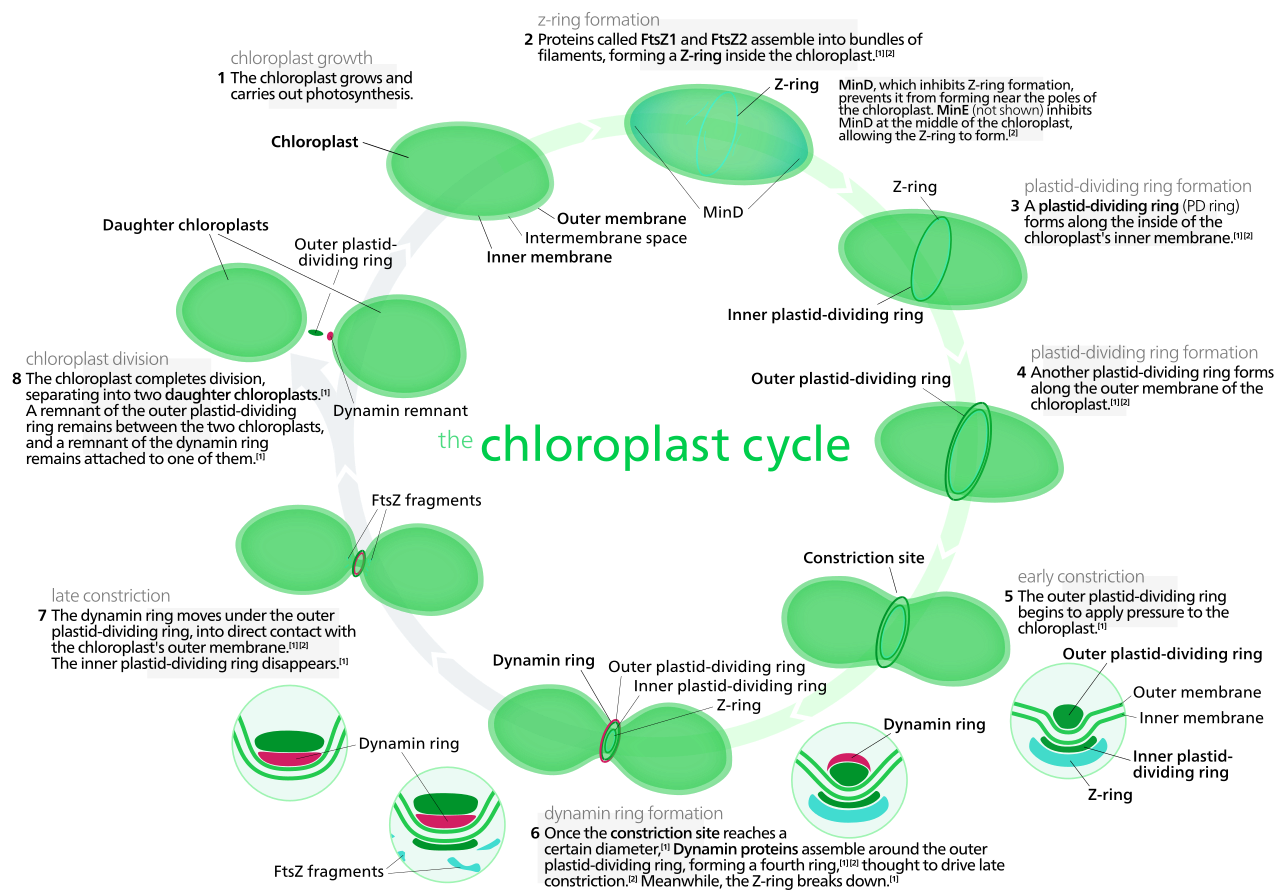 Mito DNA 
range from 6 kb in Plasmodium to 2500 kb (muskmelons)
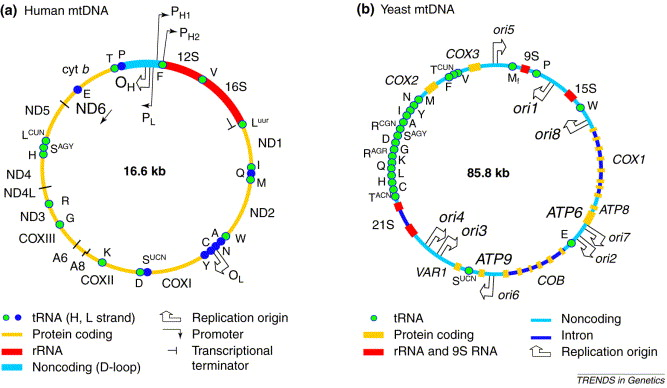 Mito DNA 
range from 6 kb in Plasmodium to 2500 kb (muskmelons)
7 fold variation in mt genome size within cucurbit family
watermelon =330 kb, muskmelon = 2500 kb
much variation within same species
5 different cytotopes in maize, vary from  540-700kb
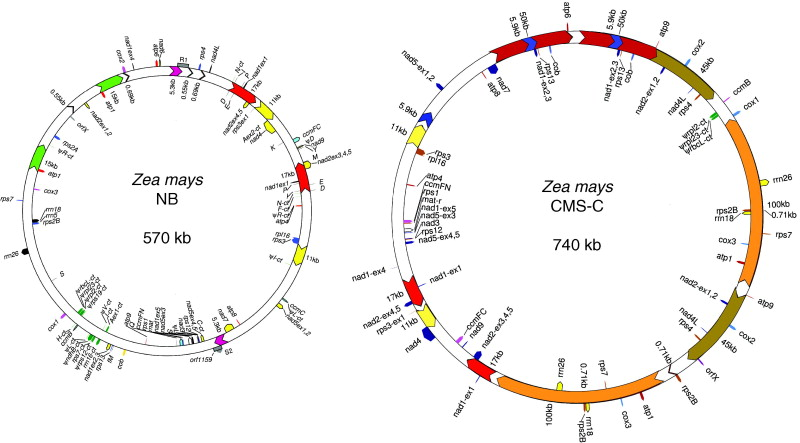 Mito DNA 
range from 6 kb in Plasmodium to 2500 kb (muskmelons)
 reason for large size is unknown
 human mtDNA encodes 13 proteins, also rRNA & tRNA
 subunits of ATP synthase, NADHdeH, CytBC1 & COX
Recently identified many
peptides
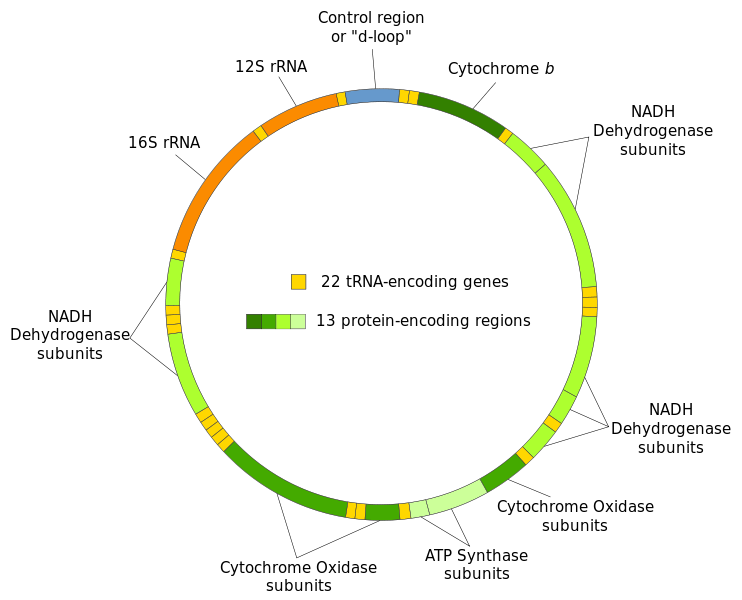 Mito DNA 
human mtDNA encodes 13 proteins, also rRNA & tRNA
defects in mt DNA are nasty!
LHON (Leber's Hereditary Optic Neuropathy is due to defects in mt-encoded subunits of NADH-deH
ND1, ND4 or ND6
mutations all have
same effect = loss of 
vision, sometimes 
MS-like symptoms
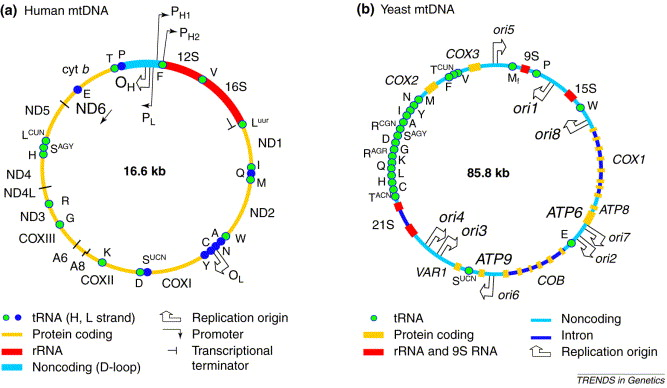 Mito DNA 
defects in mt DNA are nasty!
LHON 
MELAS (Mitochondrial Encephalomyopathy, Lactic Acidosis, and Stroke-like episodes)
ND1, ND5, TH, TL1
& TV genes can cause it
TH,TL1 & TV encode
tRNA!
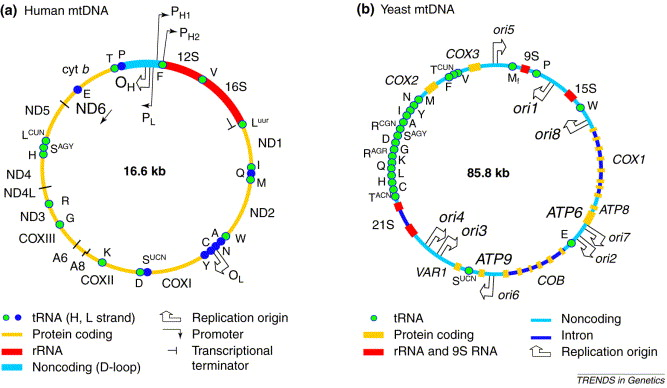 Mito DNA 
defects in mt DNA are nasty!
LHON 
MELAS (Mitochondrial Encephalomyopathy, Lactic Acidosis, and Stroke-like episodes)
Others: cyclic vomiting
syndrome, cox deficiency, 
deafness
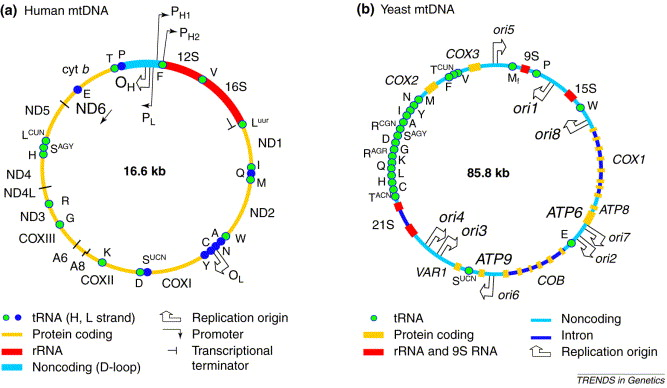 Mito DNA 
defects in mt DNA are nasty!
All show maternal inheritance (used to trace human ancestry)
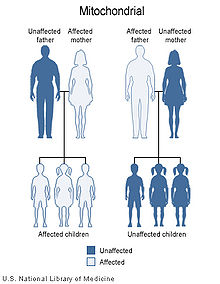 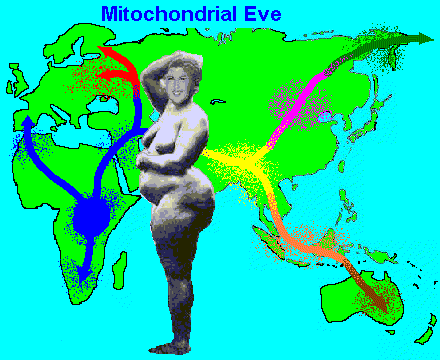 Mito DNA 
defects in mt DNA are nasty!
All show maternal inheritance
Penetrance varies depending upon proportion of defective mt
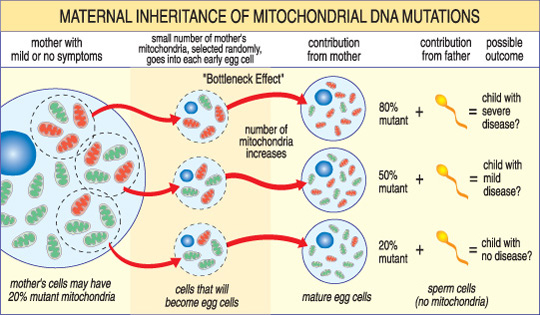 Mito DNA 
defects in mt DNA are nasty!
All show maternal inheritance
Penetrance varies depending upon proportion of defective mt: average ~ 5 DNA/mt, 100 mt/cell
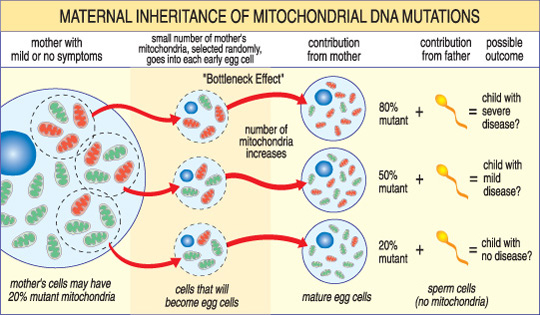 Mito DNA 
defects in mt DNA are nasty!
All show maternal inheritance
Penetrance varies depending upon proportion of defective mt
Mutations increase with age! Mutate 10x faster than nDNA
Mito DNA 
defects in mt DNA are nasty!
All show maternal inheritance
Penetrance varies depending upon proportion of defective mt
Mutations increase with age! Mutate 10x faster than nDNA
By 40 mtDNA is so messed up it isn’t very useful for forensics
Mito DNA 
Mutations increase with age! Mutate 10x faster than nDNA
Defects are associated with cancer & other diseases
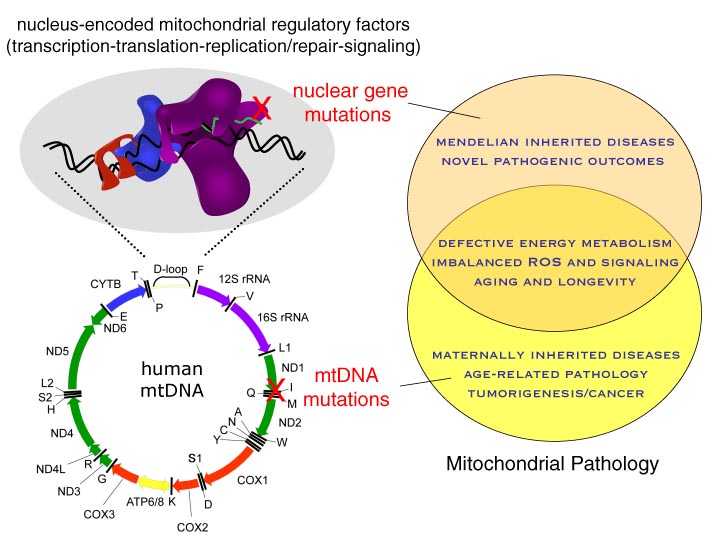 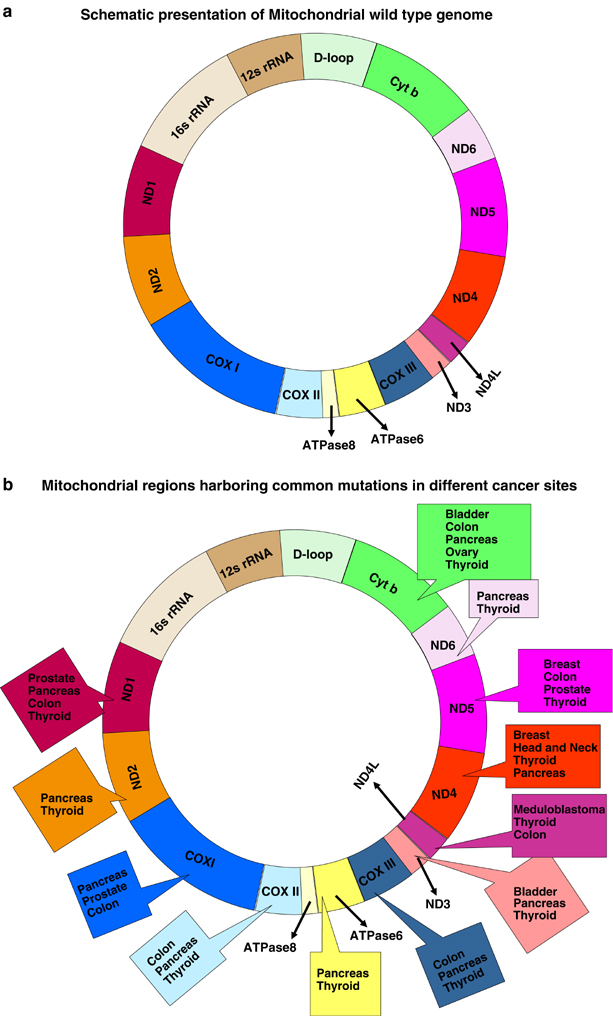 Mito DNA 
defects in mt DNA are nasty!
Mutations increase with age
Defects are associated with 
cancer & other diseases
Mito DNA 
Oddities
Vertebrates, inverts, protists and & fungi have UGA = trp cf stop 
In verts AUA = met cf isoleu
All sorts of other oddities in various groups
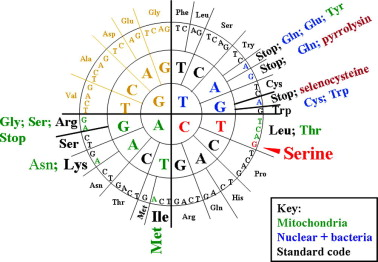 Mito DNA 
Human Oddities
28 genes on “heavy” strand
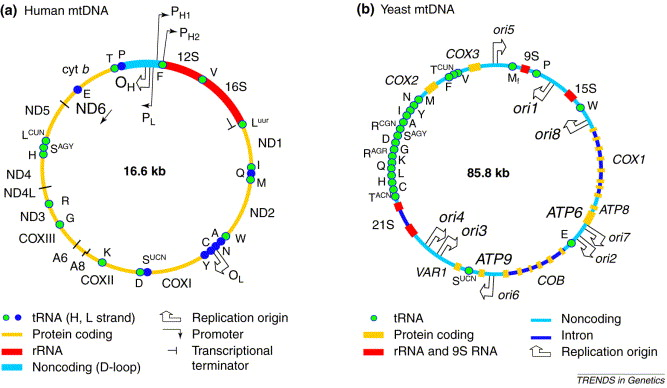 Mito DNA 
Human Oddities
28 genes on “heavy” strand
9 on “light” strand, ND6 & 8 tRNAs
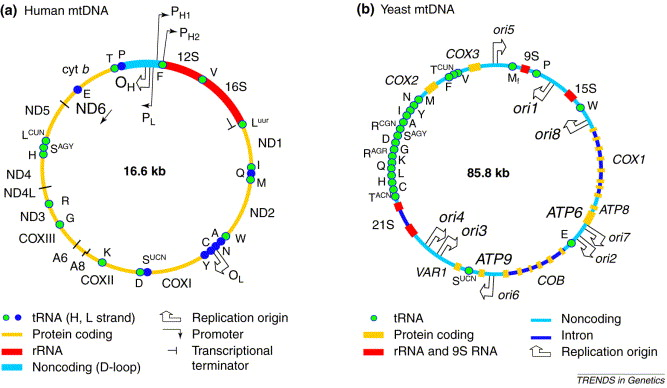 Mito DNA 
Human Oddities
3 promoters: 2 on H strand, one on L
pL transcribes entire light strand; later processed into tRNA & ND6
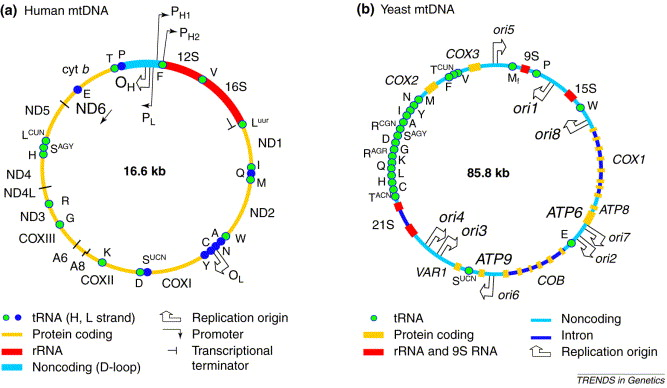 Mito DNA 
Human Oddities
3 promoters: 2 on H strand, one on L
pL transcribes entire light strand; later processed into tRNA & ND6
pH1 transcribes 
entire H strand
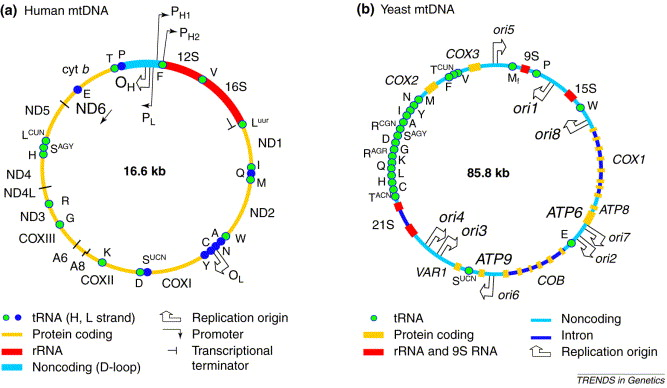 Mito DNA 
Human Oddities
3 promoters: 2 on H strand, one on L
pL transcribes entire light strand; later processed into tRNA & ND6
pH1 transcribes 
entire H strand
pH2 may transcribe
12S & 16S rRNA
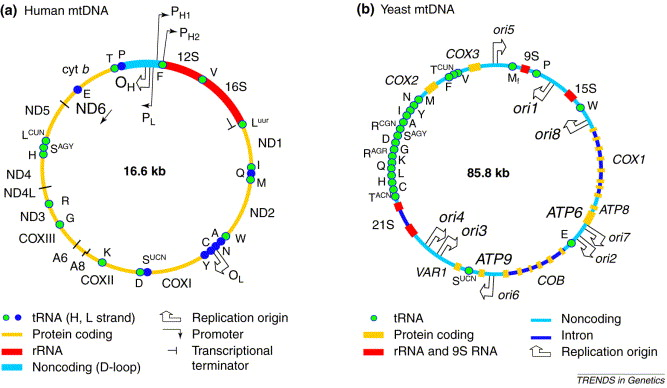 Mito DNA 
Human Oddities
3 promoters: 2 on H strand, one on L
pL transcribes entire light strand; later processed into tRNA & ND6
pH1 transcribes 
entire H strand
pH2 may transcribe
12S & 16S rRNA
In vitro only need 
TFAM & TFB2M to 
transcribe pL & pH1
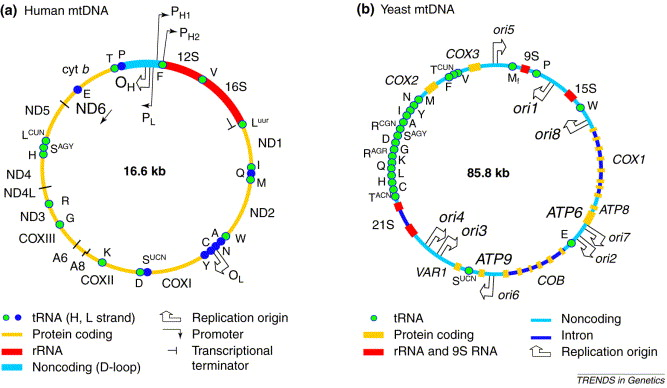 Mito DNA 
Human Oddities
3 promoters: 2 on H strand, one on L
pL transcribes entire light strand; later processed into tRNA & ND6
pH1 transcribes 
entire H strand
pH2 may transcribe
12S & 16S rRNA
In vitro only need 
TFAM & TFB2M to 
transcribe pL & pH1
Uncertain if pH2 is used
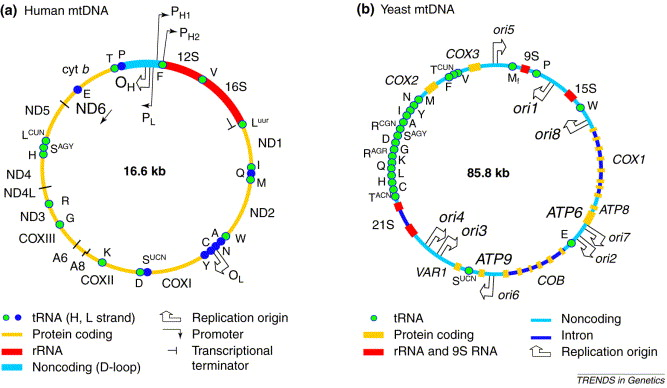 Mito DNA 
Human Oddities
DNA replication: controlled by nuclear genes
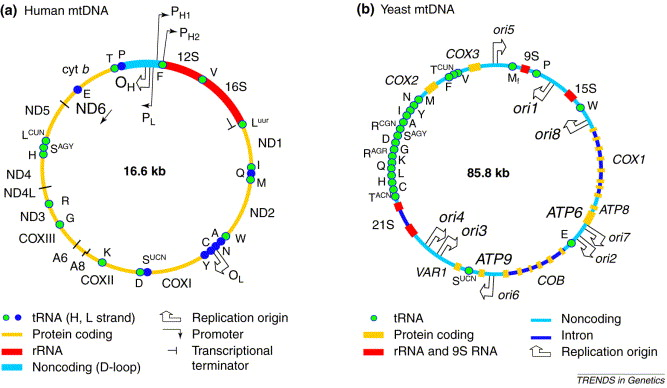 Mito DNA 
Human Oddities
DNA replication: controlled by nuclear genes
Separate origins for H and L strands!
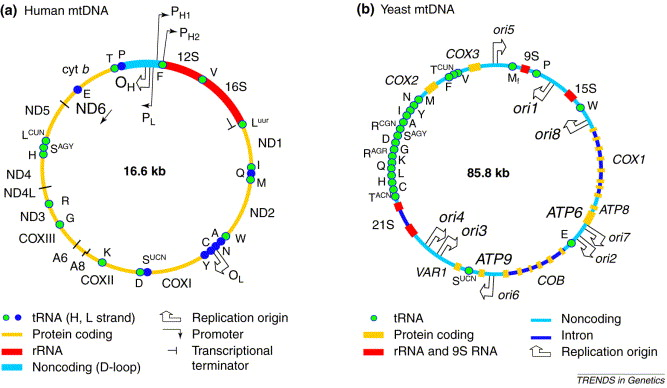 DNA replication: controlled by nuclear genes
Separate origins for H and L strands! 
Replicates in D-loop manner: starts at OH & heads towards OL displacing opposite strand until hits OL & new fork starts replicating in opposite direction.
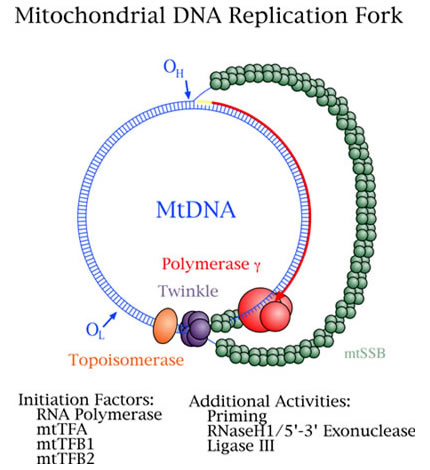 Mito DNA 
range from 6 kb in Plasmodium to 2500 kb (muskmelons)
7 fold variation in mt genome size within cucurbit family
watermelon =330 kb, muskmelon = 2500 kb
considerable variation within same species
5 different cytotopes in maize, vary from  540-700kb
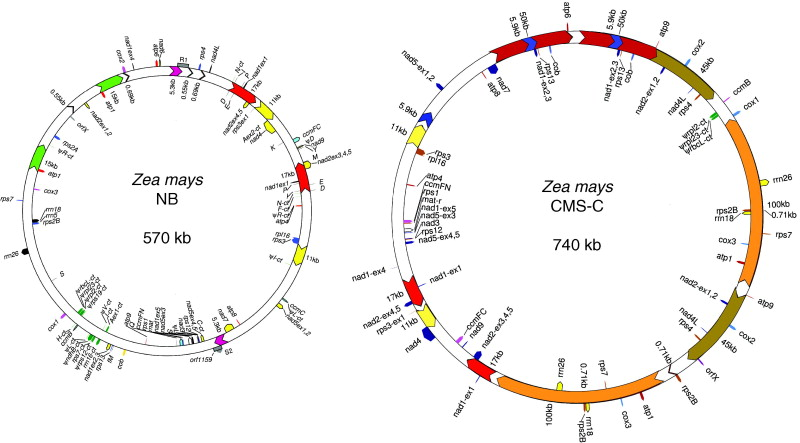 Plant Mito DNA encodes ~20 proteins, also rRNA & tRNA
 subunits of ATP synthase & complexes I, II, III & IV
 some mRNA are trans-spliced from 2 diff transcripts!
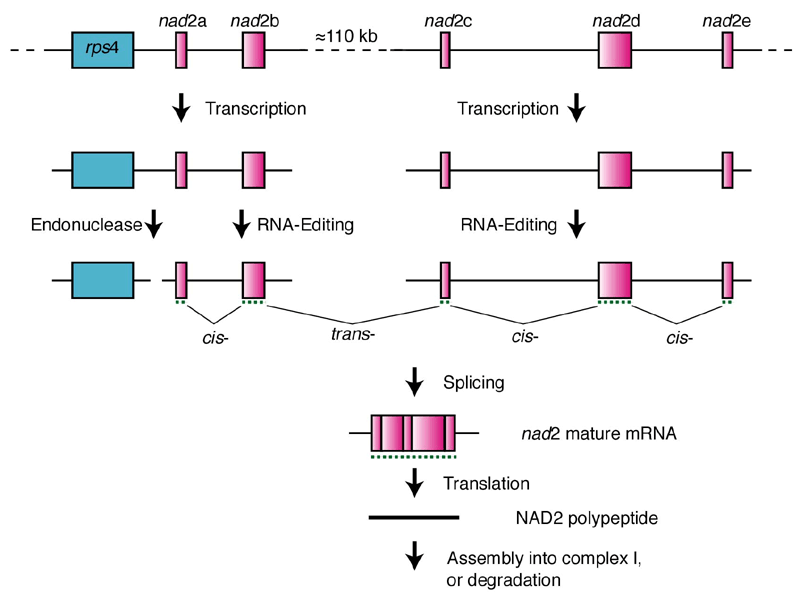 Mito DNA encodes encodes ~20 proteins, also rRNA & tRNA
 subunits of ATP synthase & complexes I, II, III & IV
 some mRNA are trans-spliced from 2 diff transcripts!
 some mRNA are edited: bases changed after synthesis!
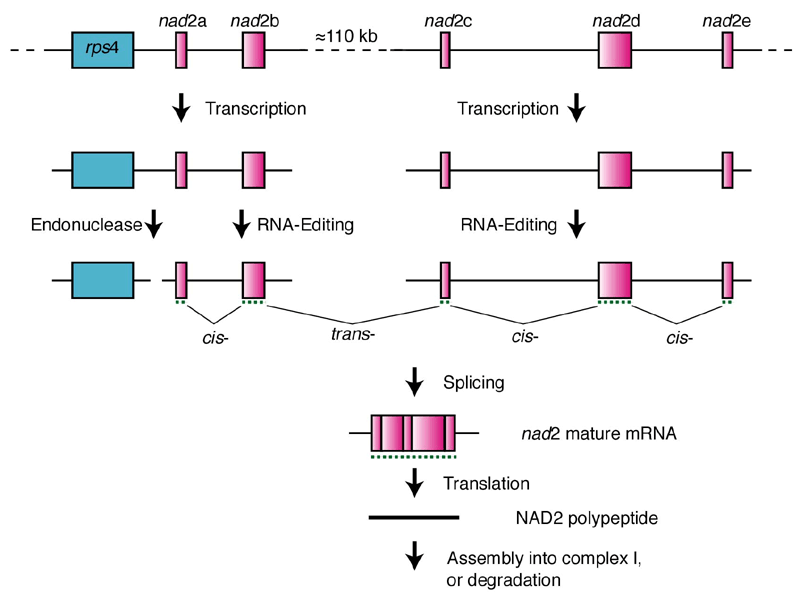 Mito DNA encodes encodes ~20 proteins, also rRNA & tRNA
 subunits of ATP synthase & complexes I, II, III & IV
 some mRNA are trans-spliced from 2 diff transcripts!
 some mRNA are edited: bases changed after synthesis!
Mech to prevent nucleus from stealing genes?
Find cp & nuc genes in mtDNA!
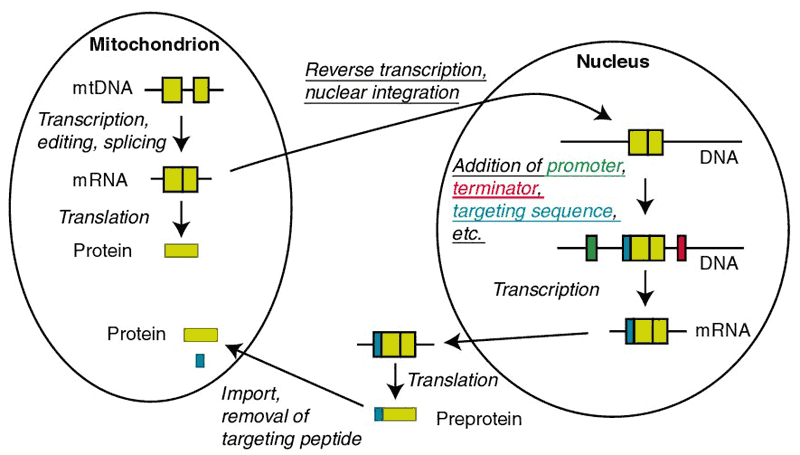 Mitochondrial DNA
 some mRNA are trans-spliced from 2 diff transcripts!
 some mRNA are edited: bases changed after synthesis!
Mech to prevent nucleus from stealing genes?
 mtDNA recombines to form new genes: see many smaller molecules cf one big circle
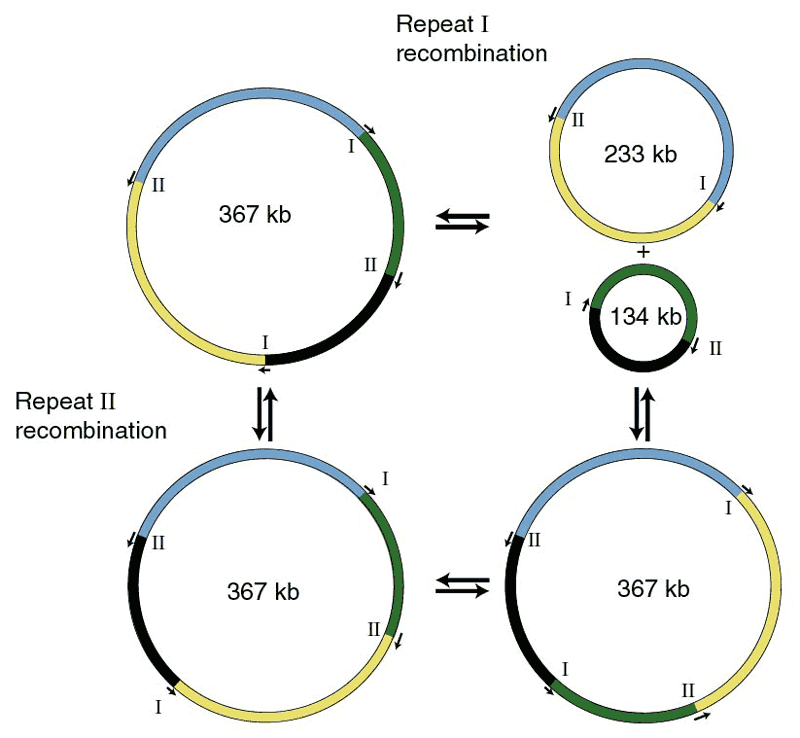 Mitochondrial DNA
mtDNA recombines to form new genes: see many smaller molecules cf one big circle: some poison pollen development to create cytoplasmic male sterility
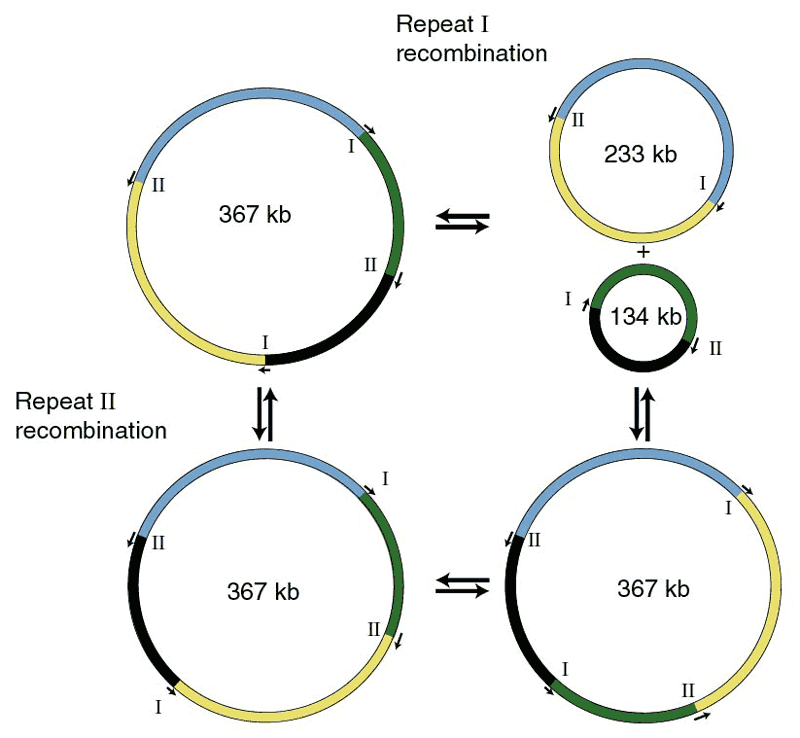 Plant mtDNA 
 mtDNA recombines to form new genes, some poison pollen development to create cytoplasmic male sterility
Pollen don't transmit mito!
Widely used in plant breeding
Eg hybrid corn, rice
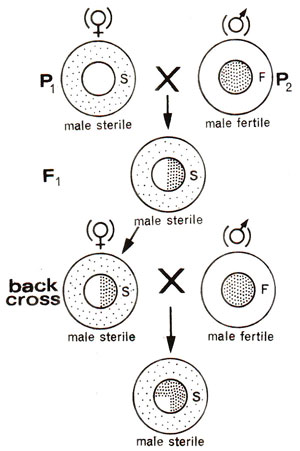 Plant mtDNA 
 mtDNA recombines to form new genes, some poison pollen development to create cytoplasmic male sterility
Pollen don't transmit mito!
Widely used in plant breeding
Eg hybrid corn, rice
described in over 150 different spp.
Often arises after a wide cross, or 
after protoplast fusion
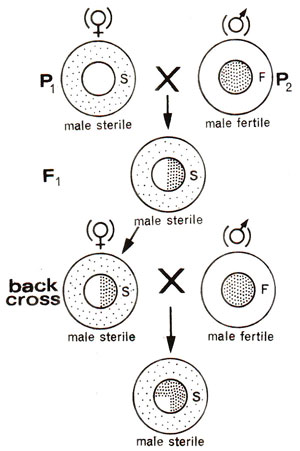 CMS
described in over 150 different spp.
Often arises after a wide cross, or after protoplast fusion 
can affect either sporophytic or gametophytic tissue
either pollen or tapetum can blow up
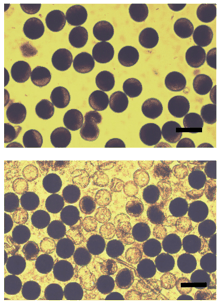 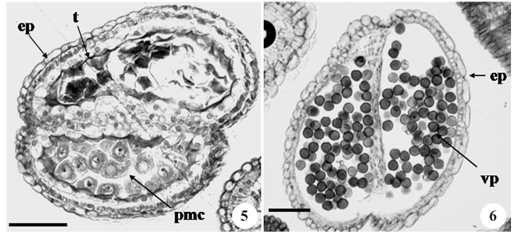 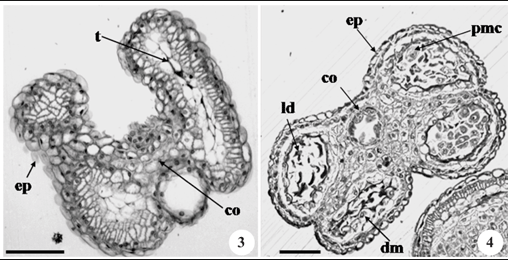 CMS
can affect either sporophytic or gametophytic tissue
either pollen or tapetum can blow up
have major increase in respiration and # mito after meiosis
40 x increase in mt/ cell 
in tapetum
20 x increase in mt/ cell 
in sporogenous cells
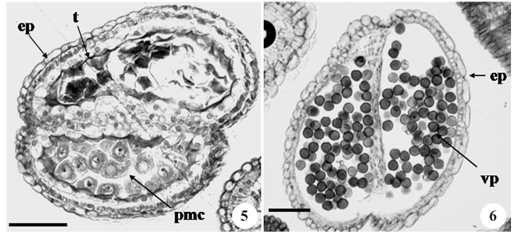 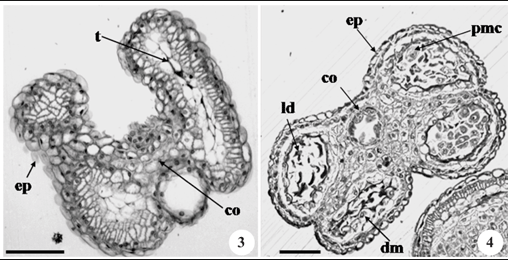 CMS
have major increase in respiration and # mitochondria after meiosis
40 x increase in mt/ cell in tapetum
20x in sporogenous cells
Often arise due to recombination
creating weird fusion encoding
defective protein
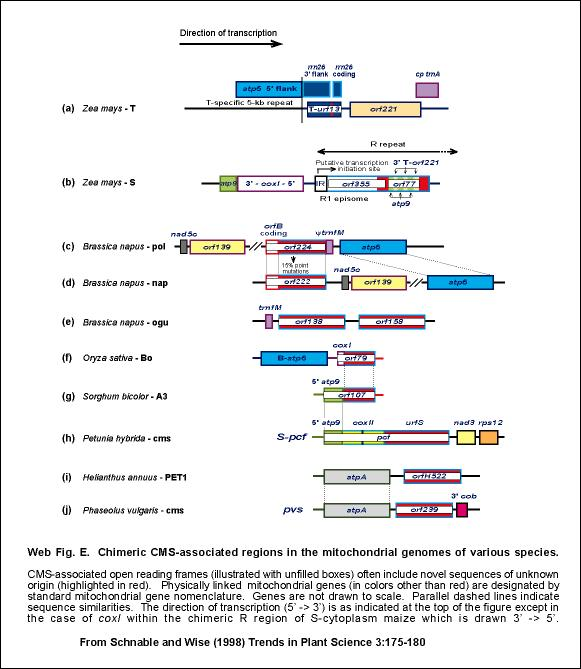 CMS
have major increase in respiration and # mitochondria after meiosis
40 x increase in mt/ cell in tapetum
20x in sporogenous cells
Often arise due to recombination
creating weird fusion encoding
defective protein: poisons respiration
Not enough energy to make good pollen
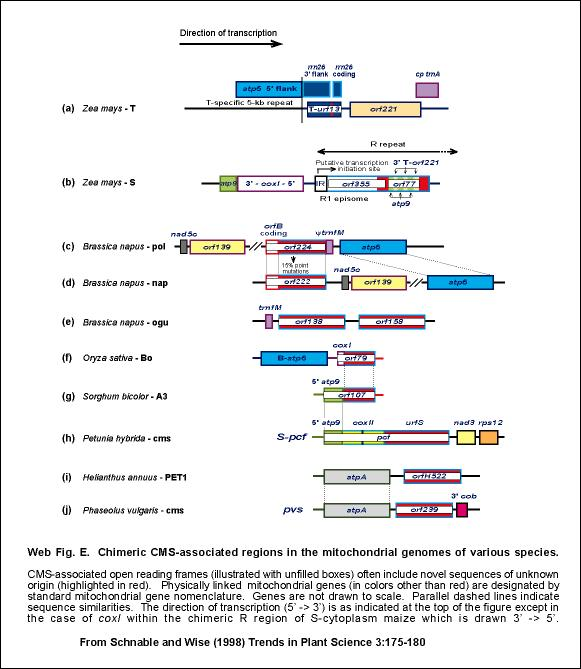 CMS
Often arise due to recombination creating weird fusion encoding
defective protein: poisons respiration
Not enough energy to make good pollen
Gametophytic may arise because defective protein is only expressed in developing pollen: eg cytotoxic orf79 in CMS-Boro II rice




RFµspores    leaf          cms µspores                       anther walls
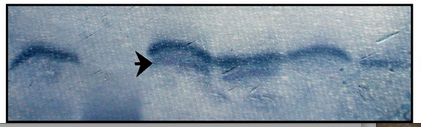 CMS
Gametophytic may arise because defective protein is only expressed in developing pollen: eg cytotoxic orf79 in CMS-Boro II rice
Sporophytic may arise due to programmed cll death triggered by ROS burst, eg Wild Abortive CMS  in rice due to WA352 peptide inhibiting COX11
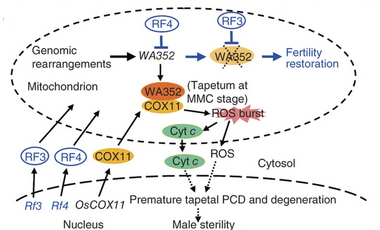 CMS
can (usually) be overcome by nuclear "restorer" genes 
usually a single dominant gene
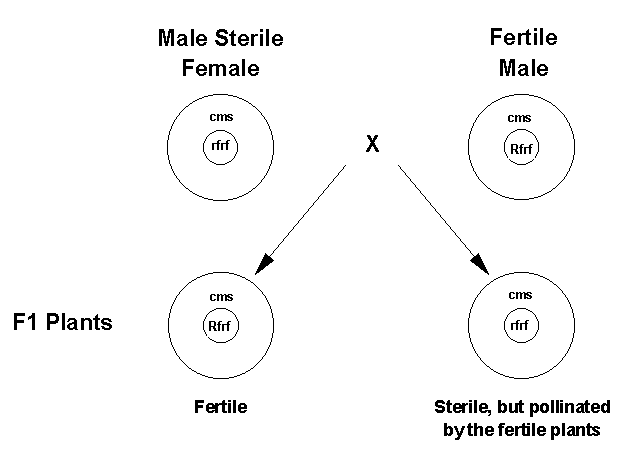 CMS
can (usually) be overcome by nuclear "restorer" genes 
usually a single dominant gene
RF genes often encode protein which restores good mRNA eg. by splicing fusion in Hong-Lian cms rice
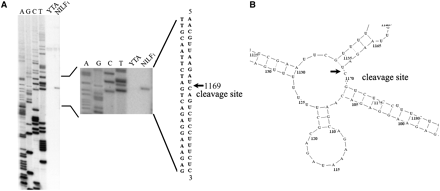 CMS
can (usually) be overcome by nuclear "restorer" genes 
usually a single dominant gene
RF genes often encode protein which restores good mRNA eg. by splicing fusion in Hong-Lian cms rice
Or by blocking WA352 expression in  Wild Abortive CMS rice
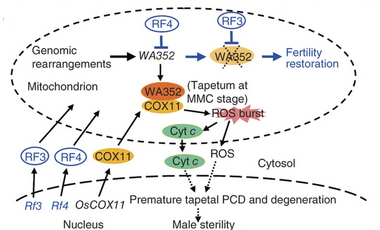 CMS
RF genes often encode protein which restores good mRNA eg. by splicing fusion in Hong-Lian cms rice
Or by blocking WA352 expression in  Wild Abortive CMS rice
Constant battle: mito evolve way to kill pollen and nucleus evolves way to overcome it.
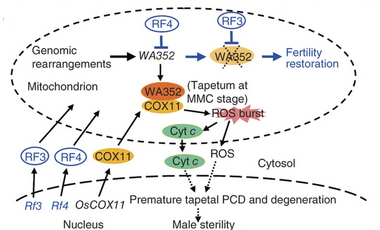 Mitochondria and the immune system
Mitochondria are involved in many 
aspects of innate immunity
Pathogens and damaged mito
trigger very similar responses
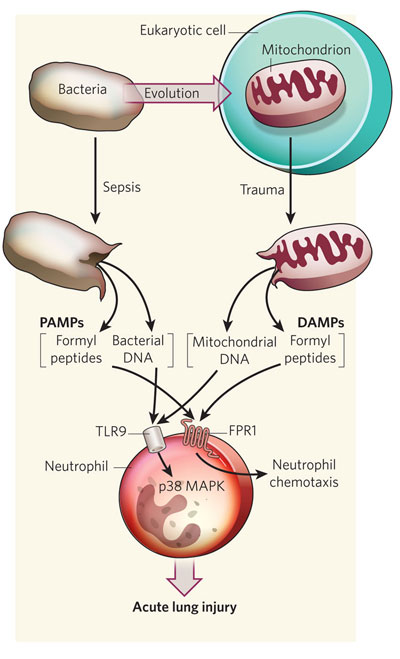 Mitochondria and the immune system
Mitochondria are involved in many 
aspects of innate immunity
Pathogens and damaged mito
trigger very similar responses
pathogen-associated molecular 
patterns (PAMPs) are bound by 
pattern-recognition receptors (PRRs)
that trigger inflammatory responses
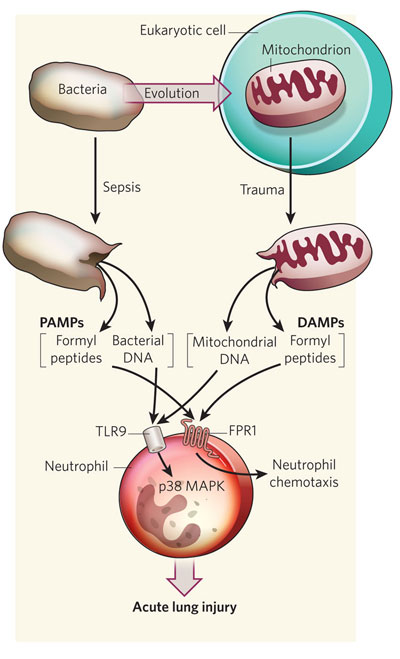 Mitochondria and the immune system
Mitochondria are involved in many 
aspects of innate immunity
Pathogens and damaged mito
trigger very similar responses
pathogen-associated molecular 
patterns (PAMPs) are bound by 
pattern-recognition receptors (PRRs)
that trigger inflammatory responses
damage-associated molecular
patterns (DAMPs) released by broken 
mito bind the same receptors & trigger
same responses.
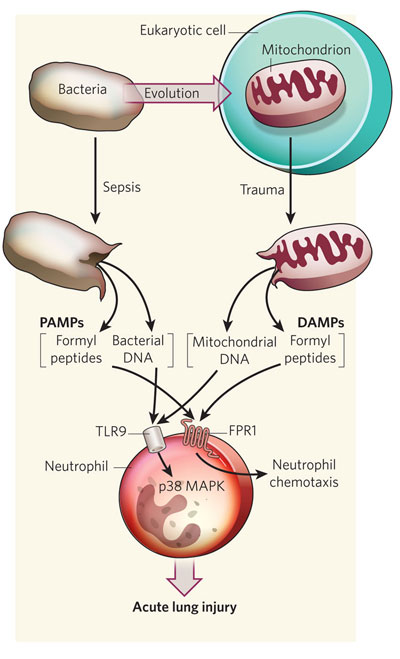 Mitochondria and the immune system
Mitochondria are involved in many 
aspects of innate immunity
damage-associated molecular
patterns (DAMPs) released by broken 
mito bind the same receptors & trigger
same responses.
Mito play important role in sensing viruses
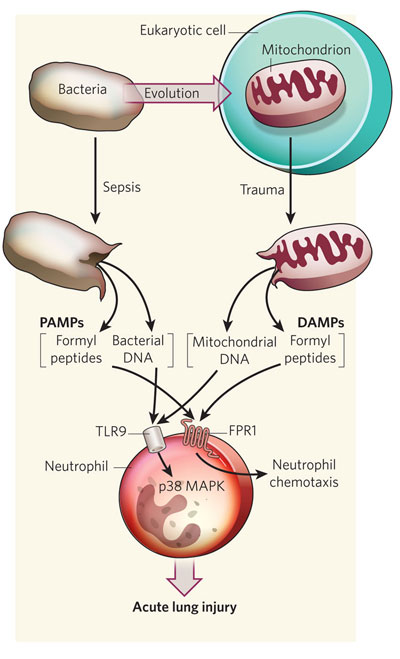 Mitochondria and cell death
Cells die many ways, but 
mito are often involved
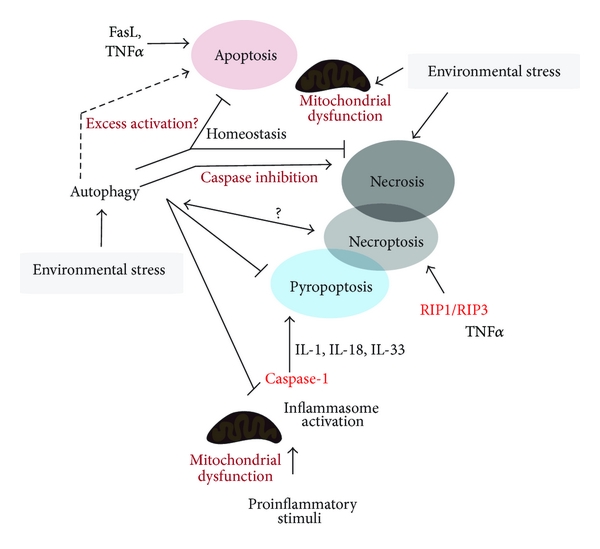 Programmed cell death vs necrosis
Necrosis:
progressive loss of membrane integrity 
swelling of cytoplasm, release of cell constituents
Often follows irreversible injury
Passive
Indiscriminate
PCD
Active 
Orderly process mediated by 
intracellular death programs
May or may not be due to an 
external factor
Nuclear condensation
Condensation of PM
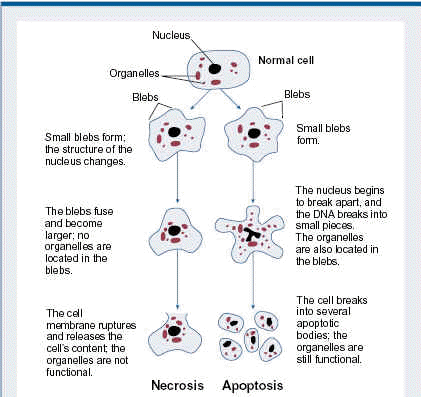 Types of programmed cell death
Apoptosis
Autophagy
Pyroptosis
Ferroptosis
Plant programmed cell death
Apoptosis
Occurs as normal part of development
e.g. patterning of hands/feet
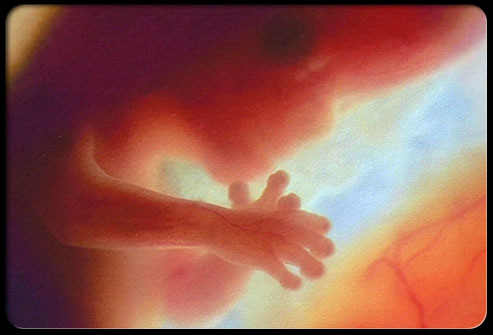 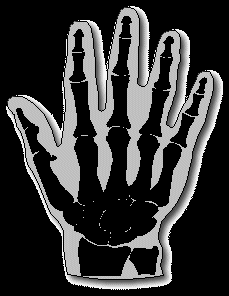 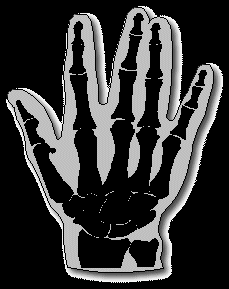 Apoptosis
Occurs as normal part of development
Ordered process that breaks cell into easily recycled
pieces
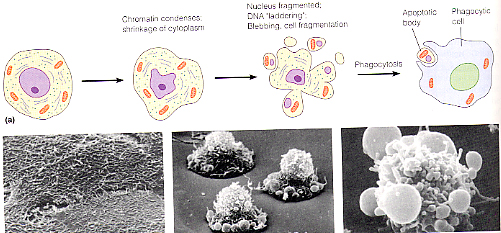 Apoptosis
Occurs as normal part of development
Is also triggered by many kinds of damage
Especially to DNA
Many cancer cells do not commit apoptosis
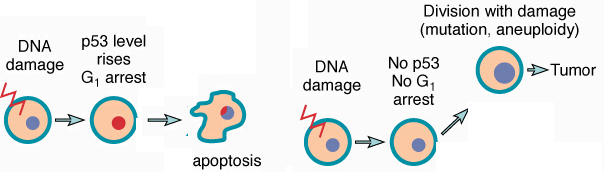 Apoptosis 
Occurs as normal part of development
Ordered process that breaks cell into easily recycled pieces 
Caspases digest proteins
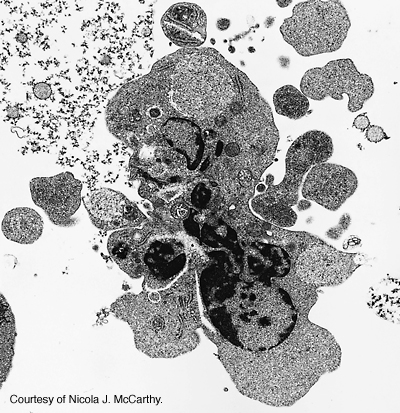 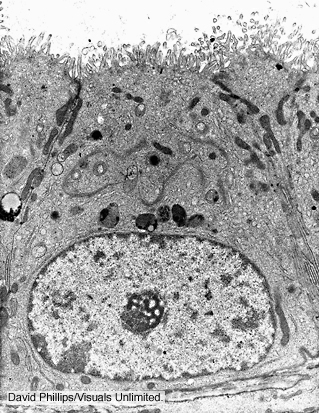 Apoptosis 
Ordered process that breaks cell into easily recycled pieces 
Caspases digest proteins
CAD digests DNA
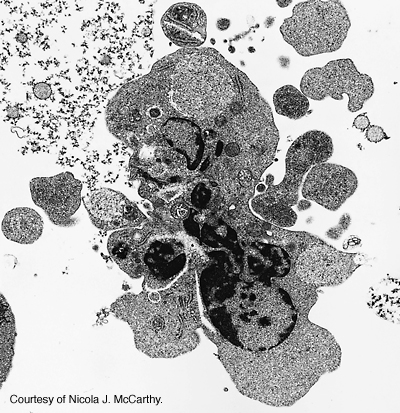 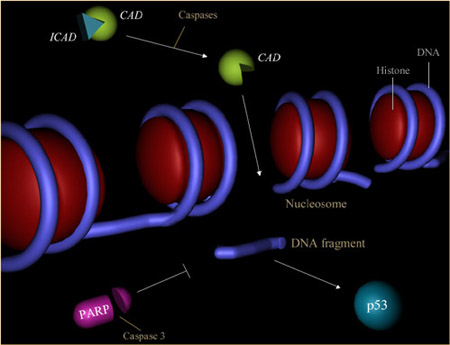 Apoptosis 
Occurs as normal part of development
Two basic steps:  commitment and execution
Apoptosis 
Occurs as normal part of development
Two basic steps:  commitment and execution
Commitment depends on interplay between various signals
Bax & Bcl2 have opposite effects
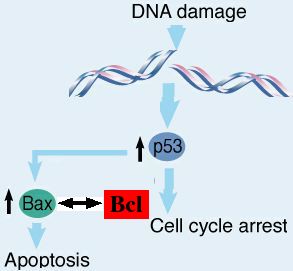 Apoptosis 
Two basic steps:  commitment and execution
Commitment depends on interplay between various signals
Bax & Bcl2 have opposite effects
2 main pathways: extrinsic & intrinsic
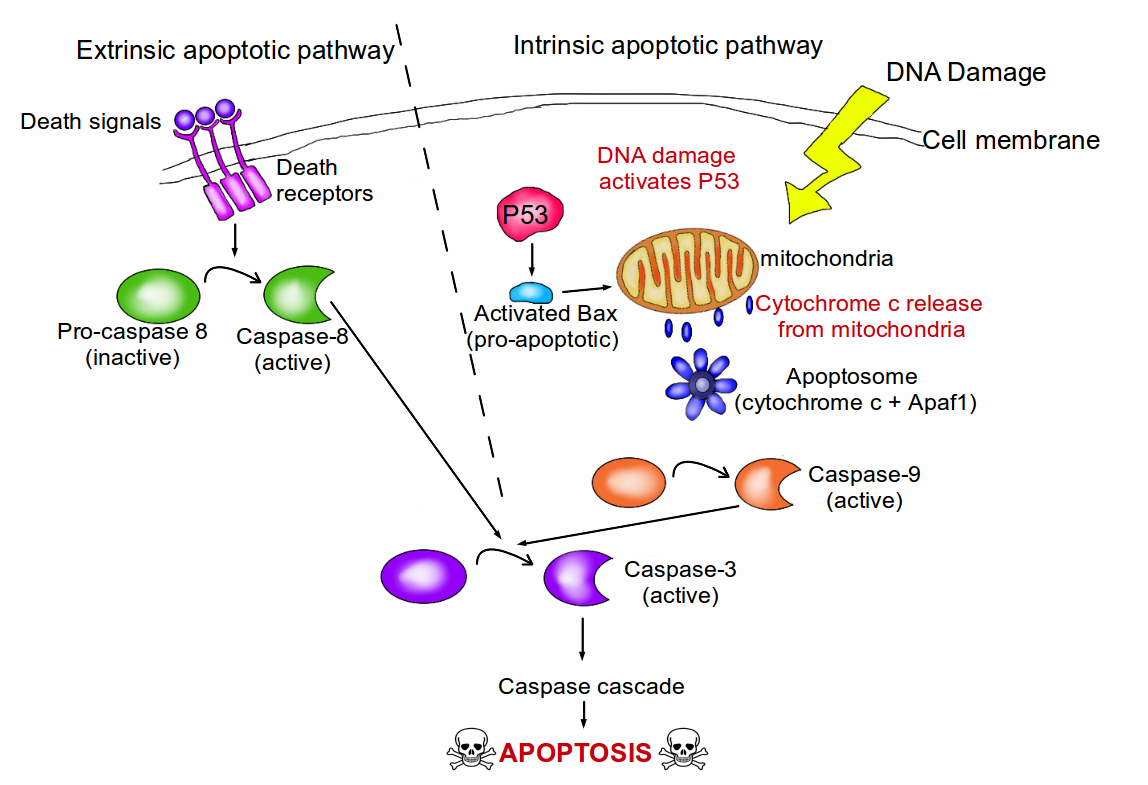 Apoptosis 
2 main pathways: extrinsic & intrinsic
Tumor necrosis factor and Fas ligand = extrinsic signals that can trigger apoptosis via death receptor
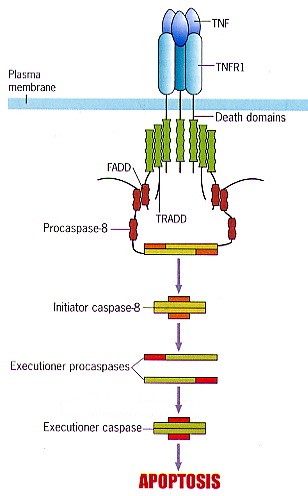 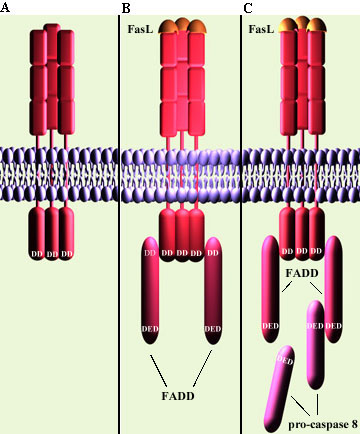 Apoptosis 
2 main pathways: extrinsic & intrinsic
Tumor necrosis factor and Fas ligand = extrinsic signals that can trigger apoptosis via death receptor
Bind receptors in PM (TNFR or fas)
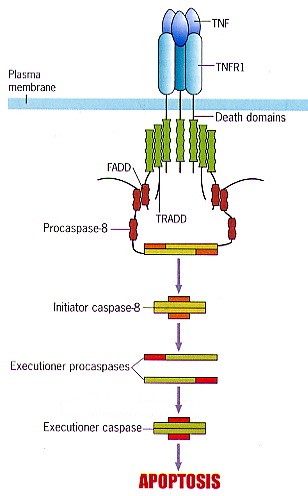 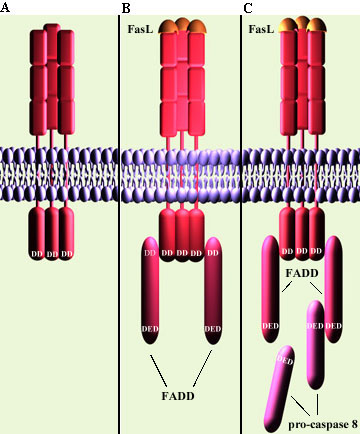 Tumor necrosis factor and Fas ligand = extrinsic signals that can trigger apoptosis via death receptor
Bind receptors in PM (TNFR or fas)
Receptors activate FADD & TRADD: Adaptors with death domains that bind receptor’s DDs
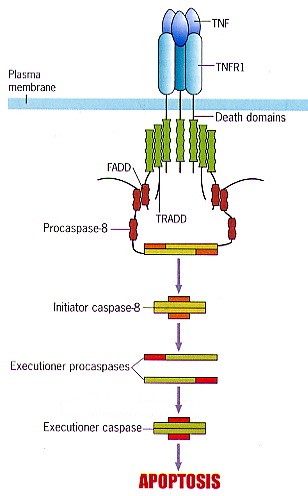 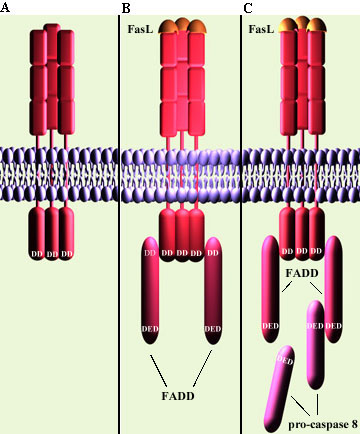 Receptors activate FADD & TRADD: Adaptors with death domains that bind receptor’s DDs
Procaspase 8 binds FADD
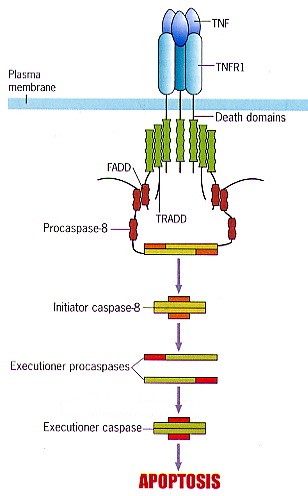 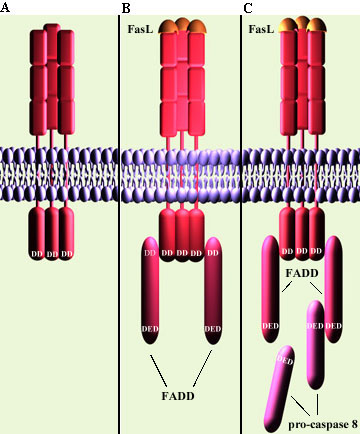 Receptors activate FADD & TRADD: Adaptors with death domains that bind receptor’s DDs
Procaspase 8 binds FADD 
Procaspase 8 is processed to caspase 8
= initiator caspase
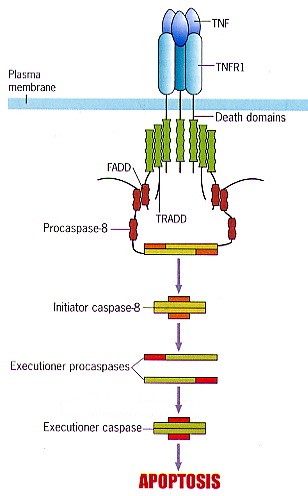 Procaspase 8 binds FADD 
Procaspase 8 is processed to caspase 8
= initiator caspase
Caspase 8 converts procaspase 3 
to active form = executioner
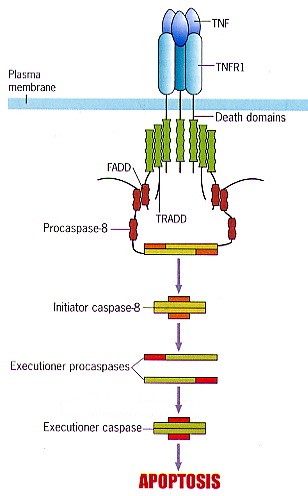 Procaspase 8 binds FADD 
Procaspase 8 is processed to caspase 8
= initiator caspase
Caspase 8 converts procaspase 3 
to active form = executioner
Caspase-3 & CAD 
execute the cell
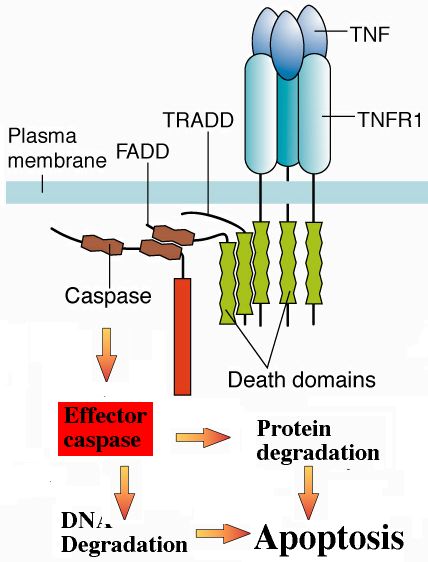 Intrinsic pathway
Usually Bcl-2 protects mito
Intracellular damage activates Bad or Bax
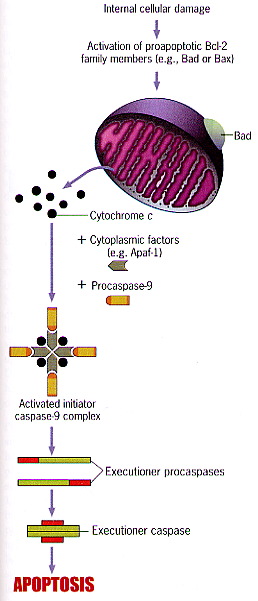 Apoptosis
Usually Bcl-2 protects mito
Intracellular damage activates Bad or Bax
Bad/Bax releases cyt c & AIF
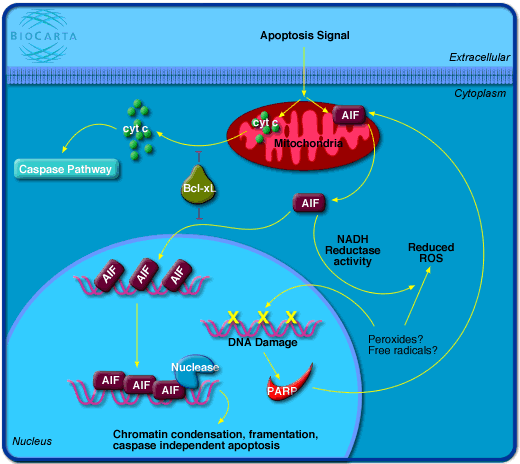 Apoptosis
Intracellular damage activates Bad/Bax
Bad/Bax release cyt c & AIF
Cyt c, Apaf-1 & procaspase-9 form 
complex = apoptosome
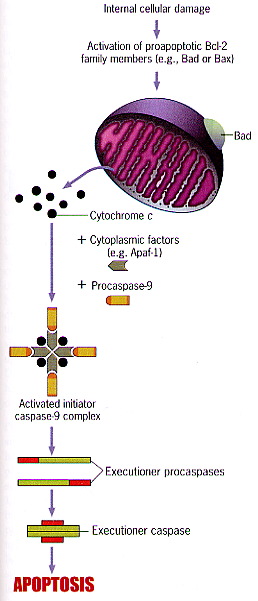 Apoptosis
Intracellular damage activates Bad/Bax
Bad/Bax release cyt c & AIF
Cyt c, Apaf-1 & procaspase-9 form complex = apoptosome
Apoptosome processes procaspase -9 to caspase-9 = initiator caspase
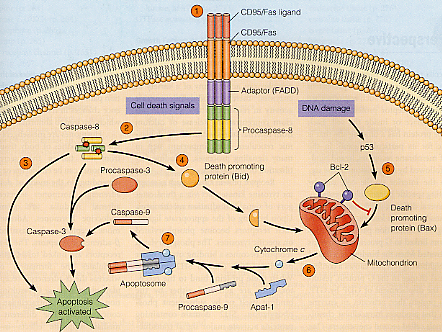 Apoptosis
Intracellular damage activates Bad/Bax
Bad/Bax release cyt c & AIF
Cyt c, Apaf-1 & procaspase-9 form complex = apoptosome
Apoptosome processes procaspase -9 to caspase-9 = initiator caspase
Caspase-9 converts 
caspase 3 to active 
form = executioner
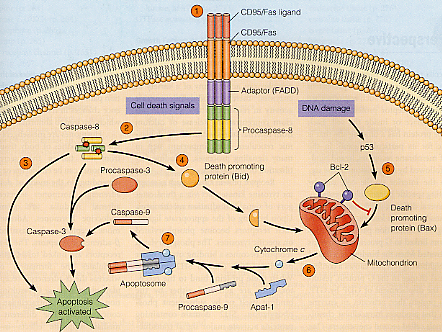 Apoptosis
Intracellular damage activates Bad/Bax
Bad/Bax release cyt c & AIF
Cyt c, Apaf-1 & procaspase-9 form complex = apoptosome
Apoptosome processes procaspase -9 to caspase-9 = initiator caspase
Caspase-9 converts 
caspase 3 to active 
form = executioner
Caspase 3 & CAD
execute the cell
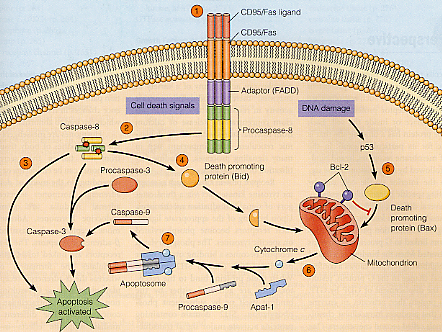 Apoptosis
Intracellular damage activates Bad/Bax
Bad/Bax release cyt c & AIF
AIF induces CAD
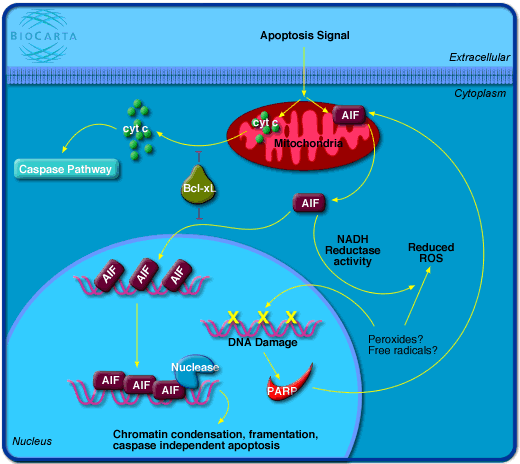 Apoptosis
Intracellular damage activates Bad/Bax
Bad/Bax release cyt c & AIF
AIF induces CAD
Destroys DNA
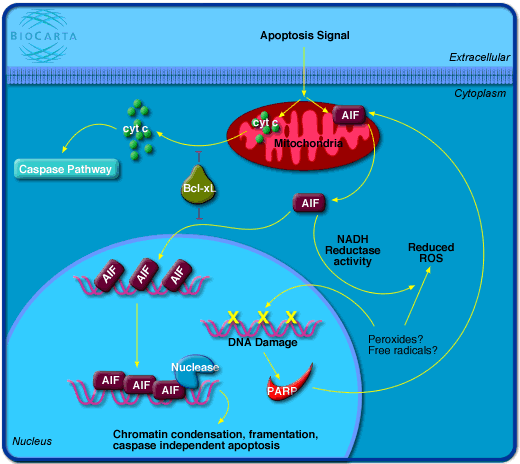 Apoptosis
Intracellular damage activates Bad/Bax
Bad/Bax release cyt c & AIF
AIF induces CAD
Destroys DNA
Flips PS outside
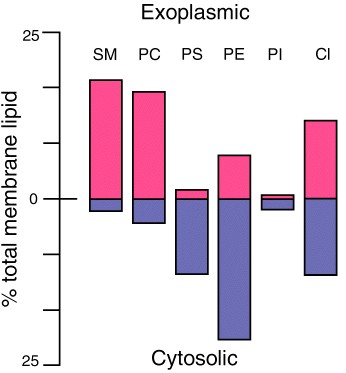 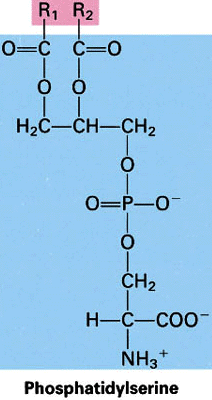 Apoptosis
Intracellular damage activates Bad/Bax
Bad/Bax release cyt c & AIF
AIF induces CAD
Destroys DNA
Flips PS outside
Phagocytic cells eat
vesicles with 
external PS
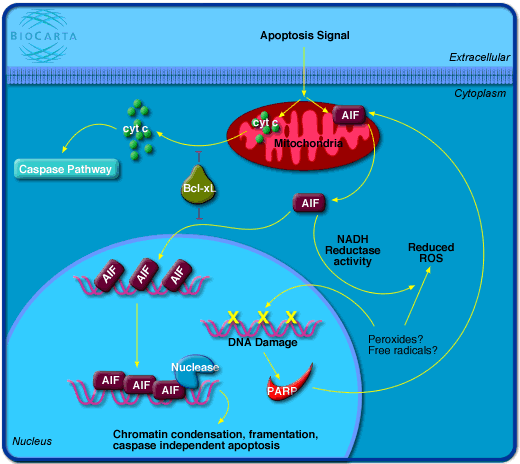 Apoptosis
Two basic steps:  commitment and execution
Commitment depends on interplay between various signals
TNF often stimulates recovery instead!
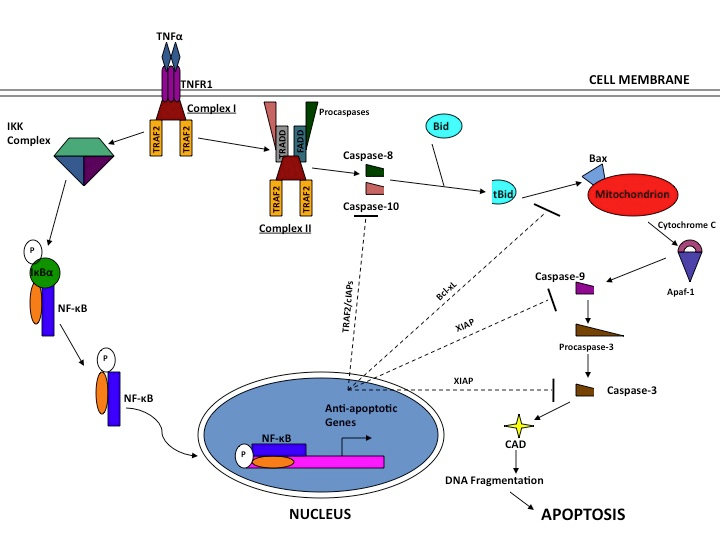 Apoptosis in immunity
PD1 receptor on T cells blocks apoptosis
Binds PDL1 or PDL2 presented by other cells, including tumors
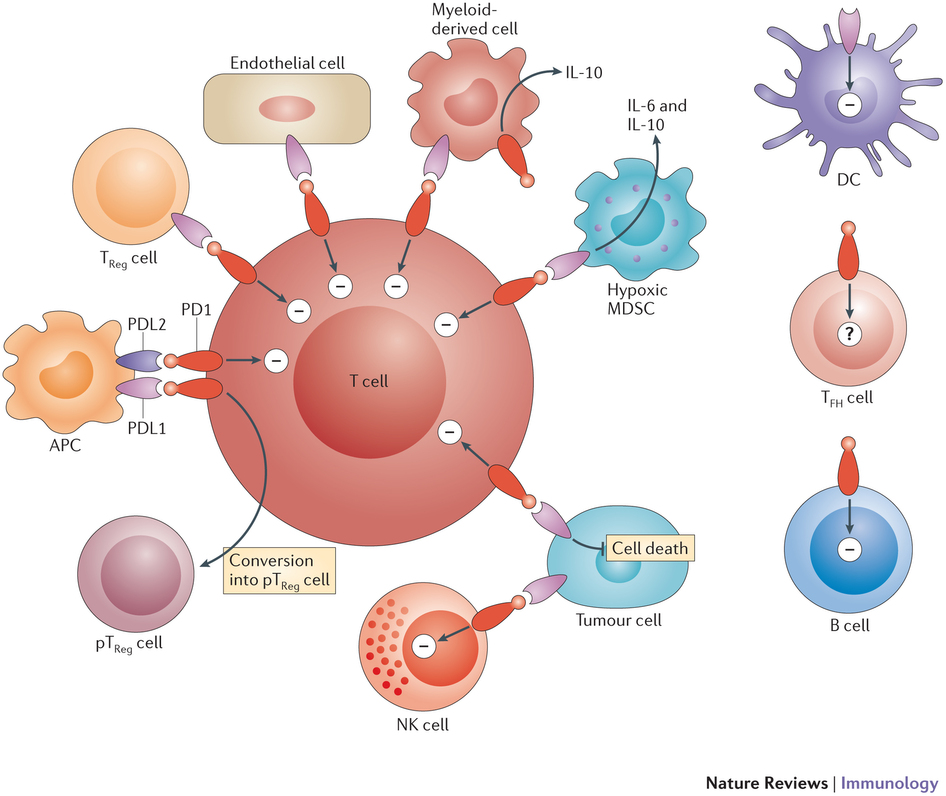 Apoptosis in immunity
PD1 receptor on T cells blocks apoptosis
Binds PDL1 or PDL2 presented by other cells, including tumors
PDL1 inhibitors are a new class of cancer drug
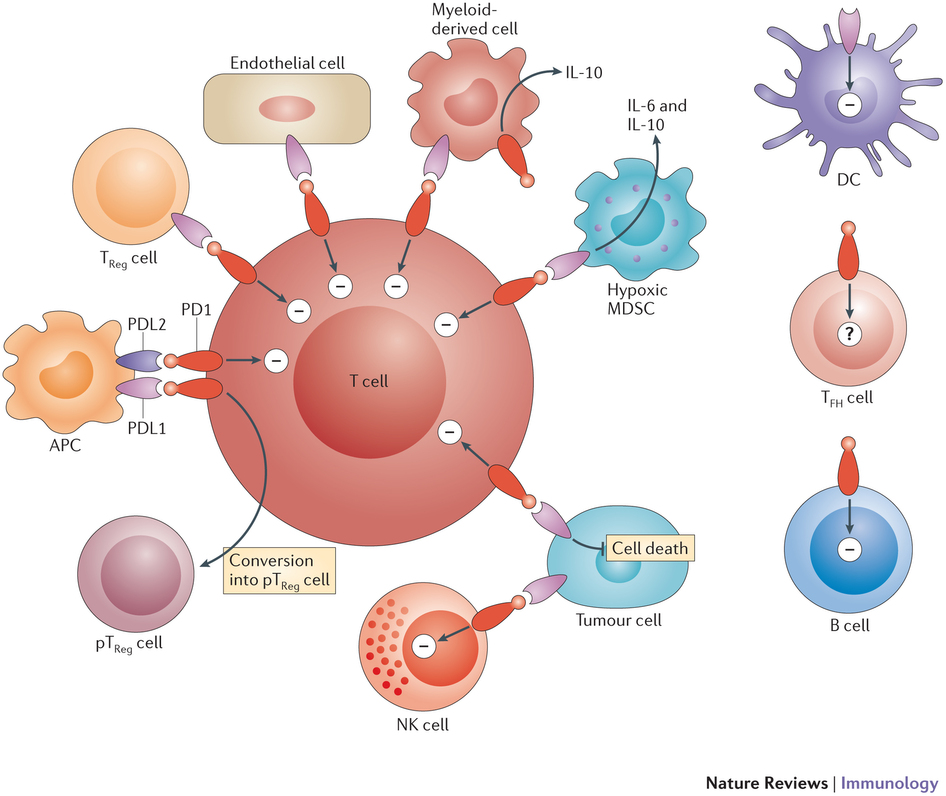 Autophagy
Intracellular recycling process – lysosomes (animals);vacuoles (plants)
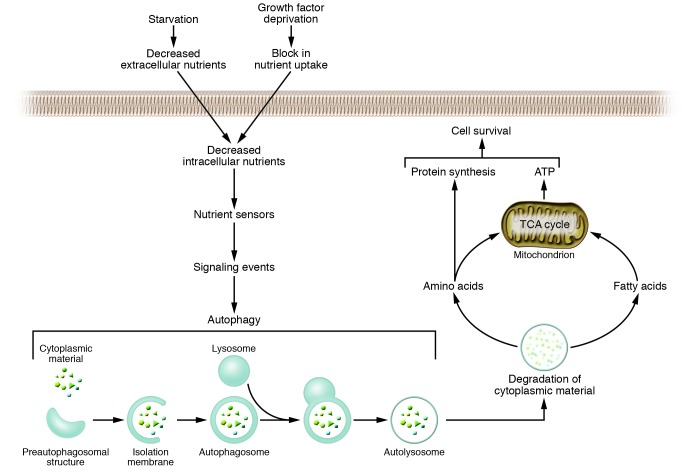 Autophagy
Intracellular recycling process – lysosomes (animals);vacuoles (plants) 
Removes misfolded proteins, bad organelles, intracell pathogens
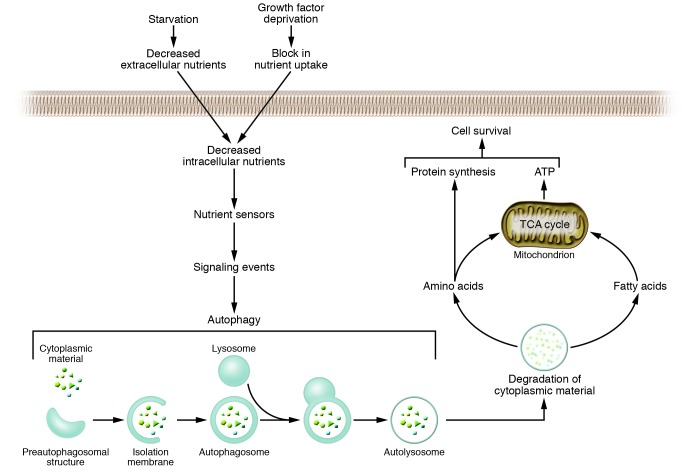 Autophagy
Intracellular recycling process – lysosomes (animals);vacuoles (plants) 
Removes misfolded proteins, bad organelles, intracell pathogens
Promotes survival!
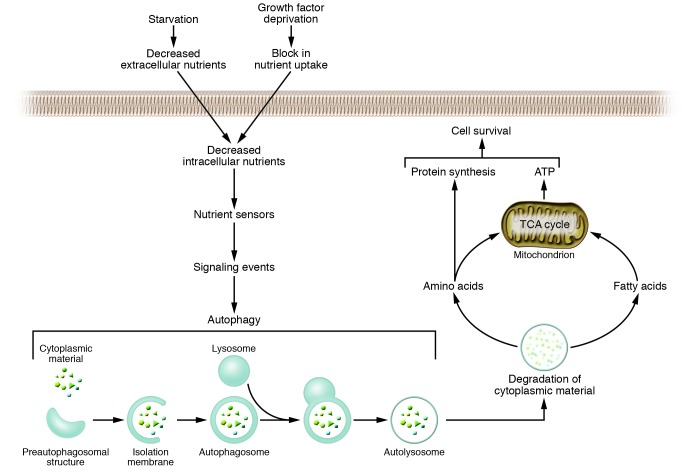 Autophagy
Intracellular recycling process – lysosomes (animals);vacuoles (plants) 
Removes misfolded proteins, bad organelles, intracell pathogens
Promotes survival! Reallocates nutrients to vital processes!
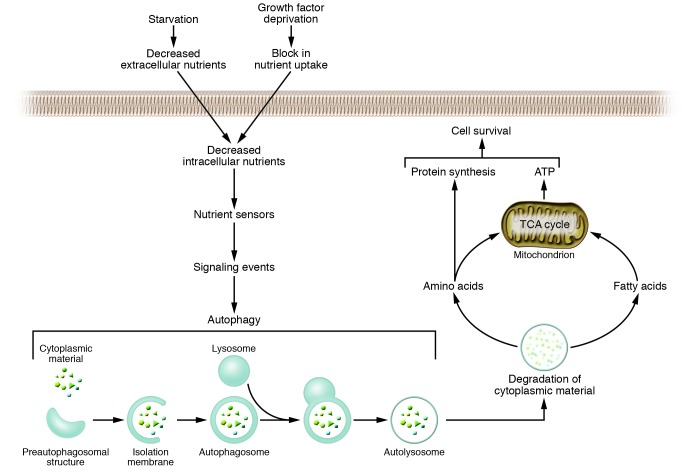 Autophagy
Removes misfolded proteins, bad organelles, intracell pathogens
Promotes survival! Reallocates nutrients to vital processes!
Best way to get rid of bad mito w/o killing cell!
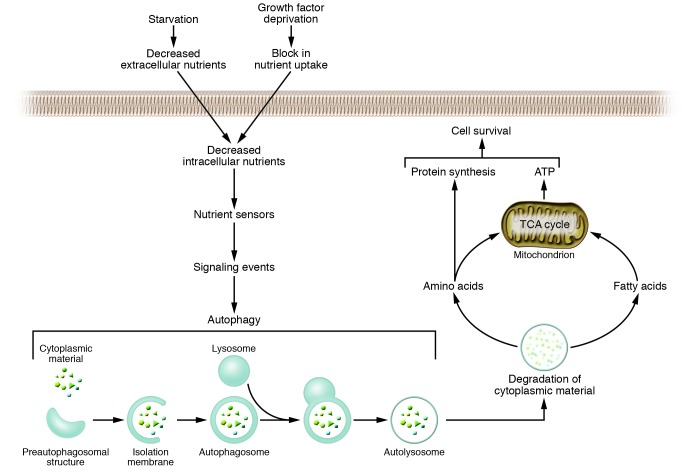 Autophagy
Removes misfolded proteins, bad organelles, intracell pathogens
Promotes survival! Reallocates nutrients to vital processes!
Best way to get rid of bad mito w/o killing cell!
Associated with increased longevity in caloric restriction
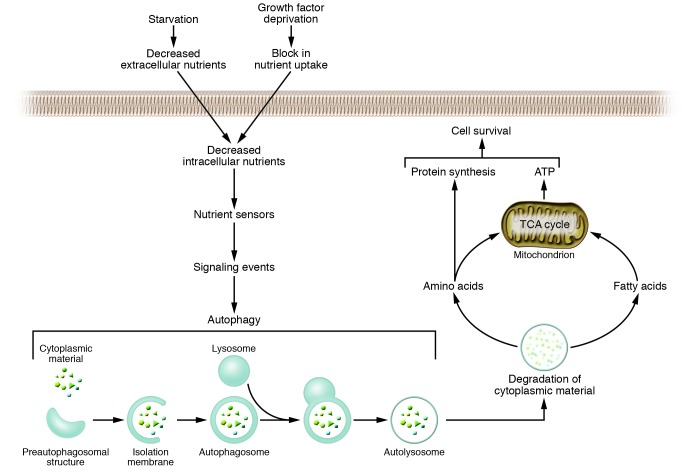 Autophagy
Associated with increased longevity in caloric restriction
Upregulated upon nutrient or growth factor deprivation
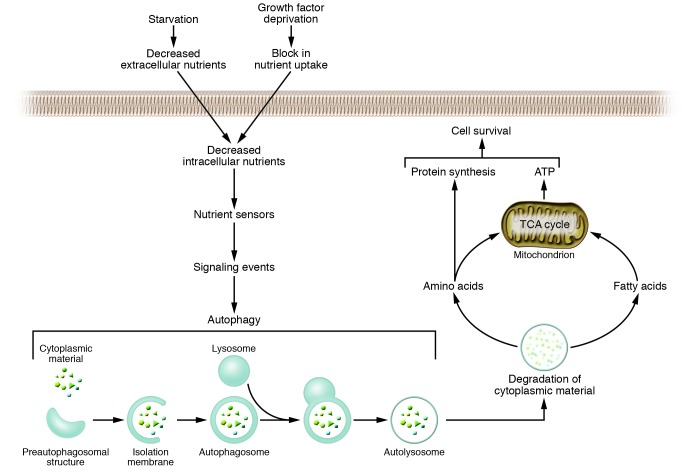 Autophagy
Associated with increased longevity in caloric restriction
Upregulated upon nutrient or growth factor deprivation
Triggers PCD distinct from apoptosis if can’t cope
No caspase or CAD, chromatin laddering
Occurs inside lysosomes
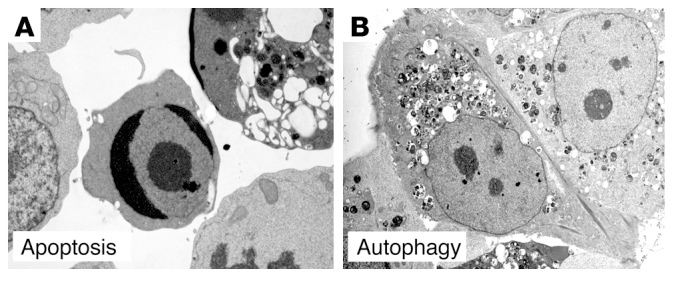 Autophagy
Triggers PCD distinct from apoptosis if 
can’t cope
No caspase or CAD, chromatin laddering
Occurs inside lysosomes
Highly regulated!
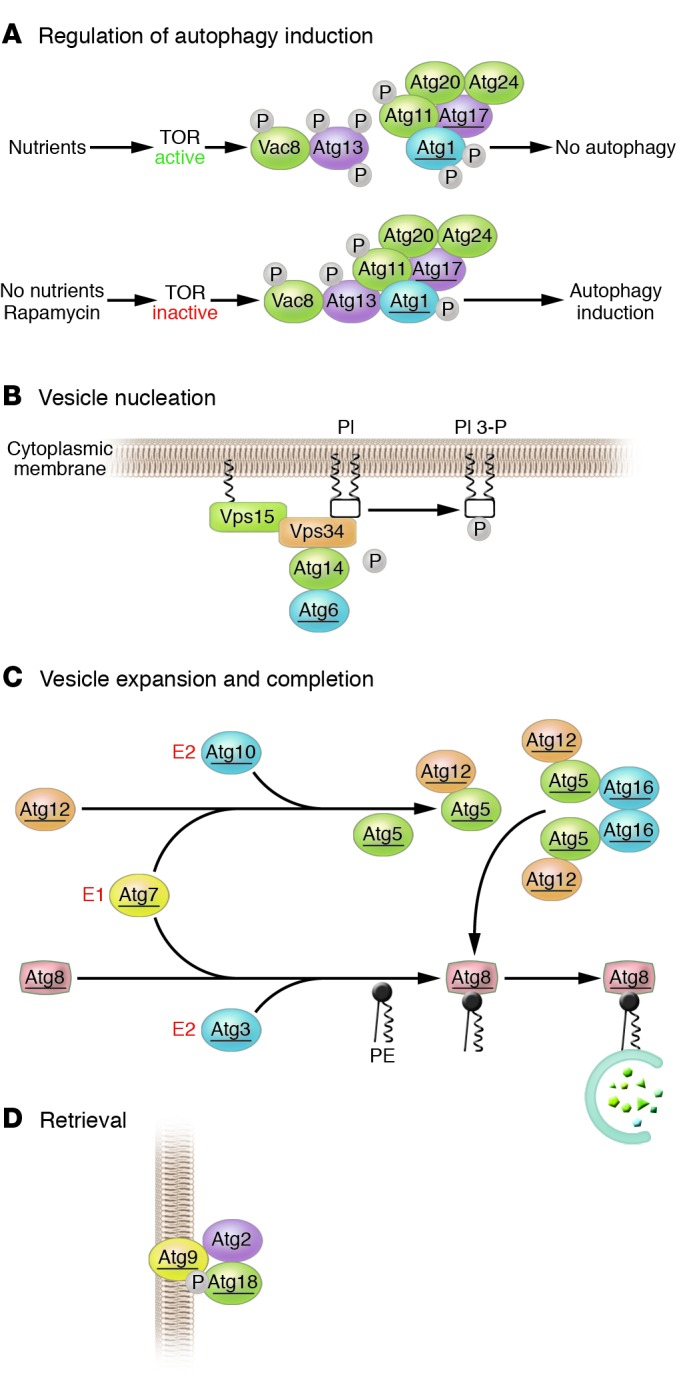 Autophagy
Triggers PCD distinct from apoptosis if 
can’t cope
No caspase or CAD, chromatin laddering
Occurs inside lysosomes
Highly regulated!
Mis-regulation associated with heart 
disease, diabetes and many more
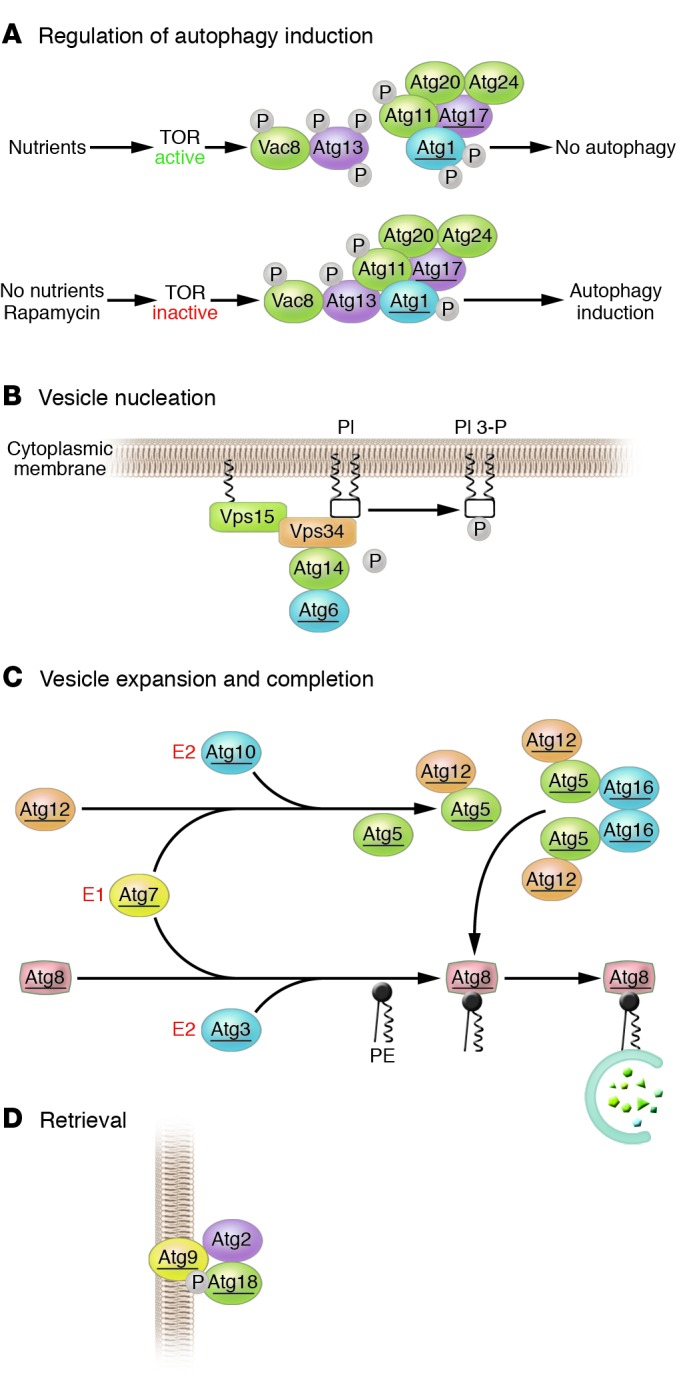 Pyroptosis
PCD associated with 
antimicrobial 
responses in
 inflammation
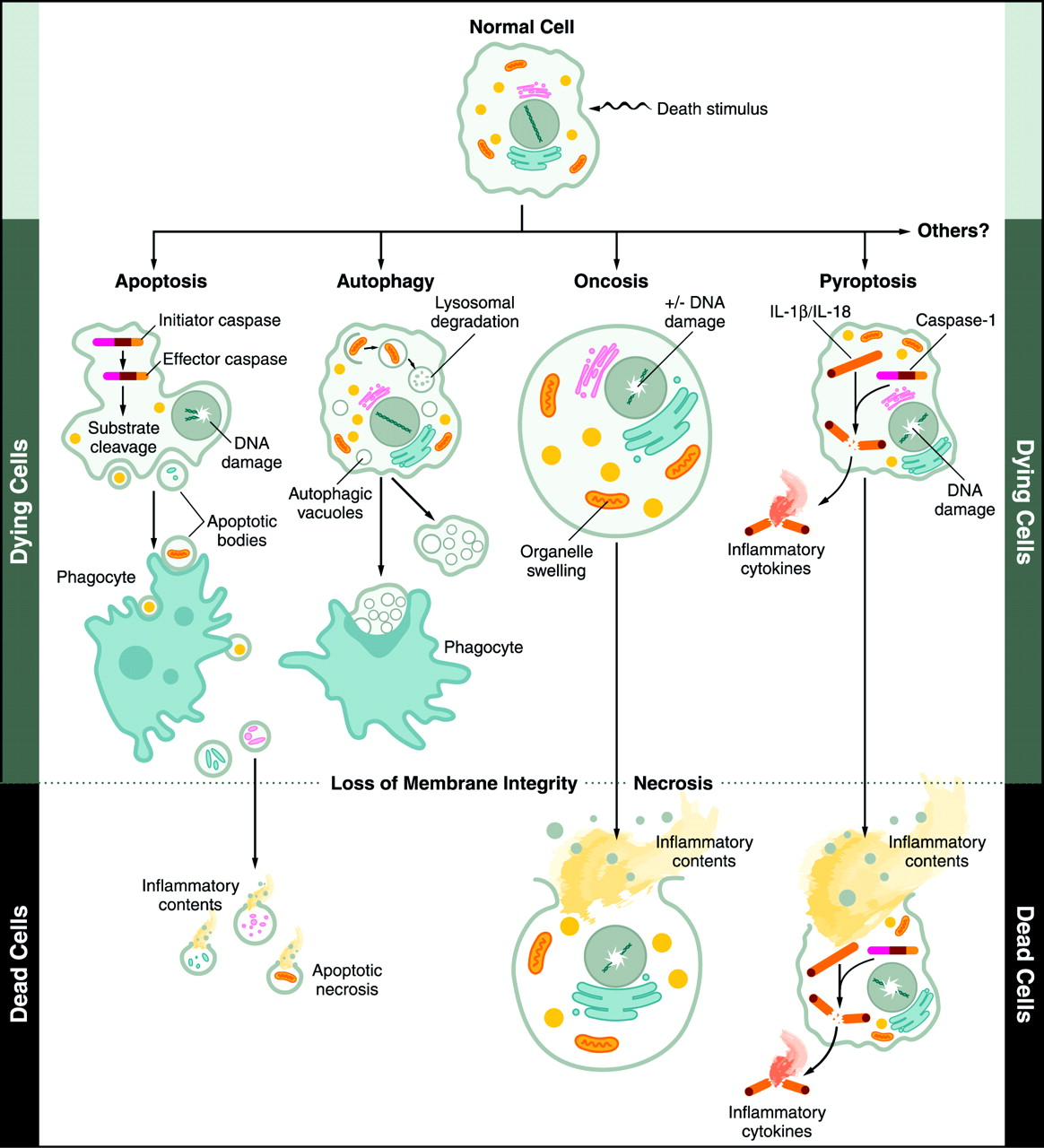 Pyroptosis
PCD associated with antimicrobial responses in inflammation
Toll-like receptors bind PAMPs, eg bacterial flagellins
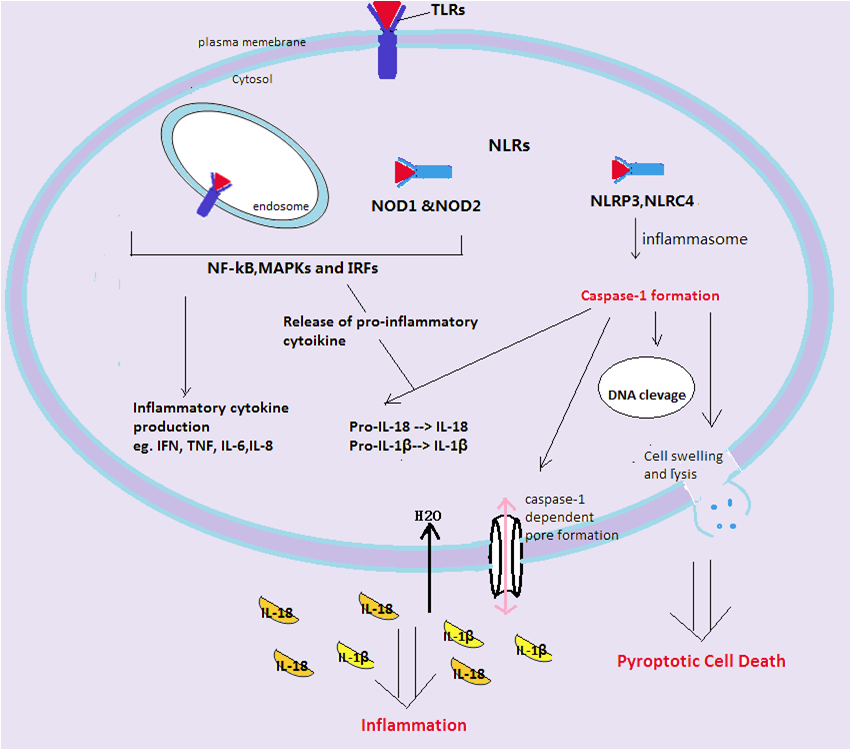 Pyroptosis
PCD associated with antimicrobial responses in inflammation
Toll-like receptors bind PAMPs, eg bacterial flagellins
Activated NOD-like receptors (NLRs) initiate assembly of pyroptosome
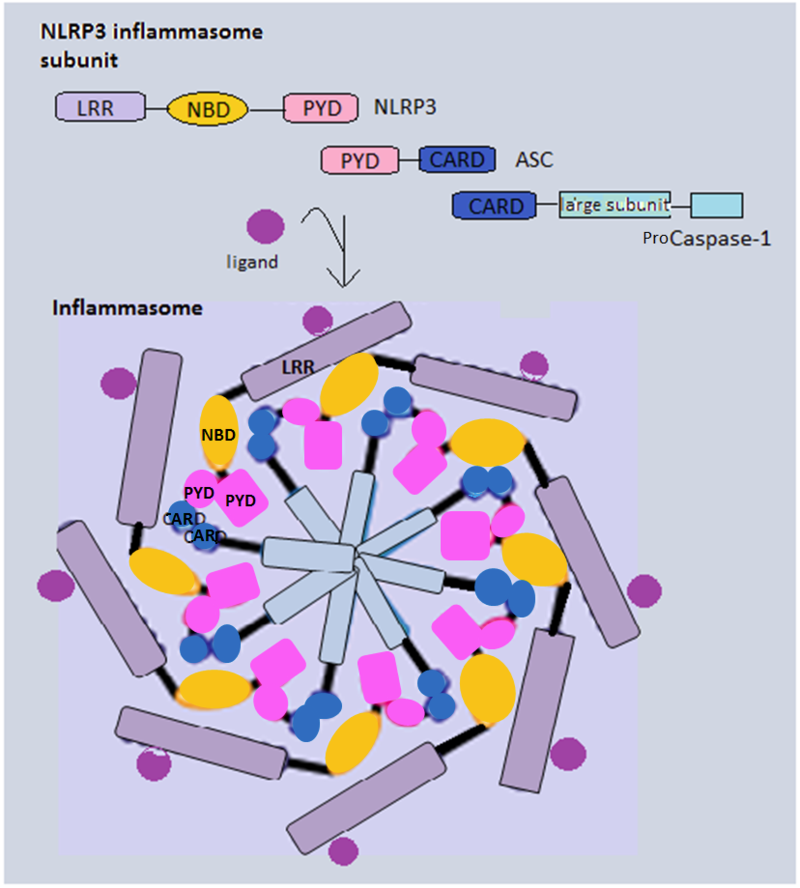 Pyroptosis
PCD associated with antimicrobial responses in inflammation
Toll-like receptors bind PAMPs, eg bacterial flagellins
Activated NOD-like receptors (NLRs) initiate assembly of pyroptosome
Pyroptosome activates
Caspase-1
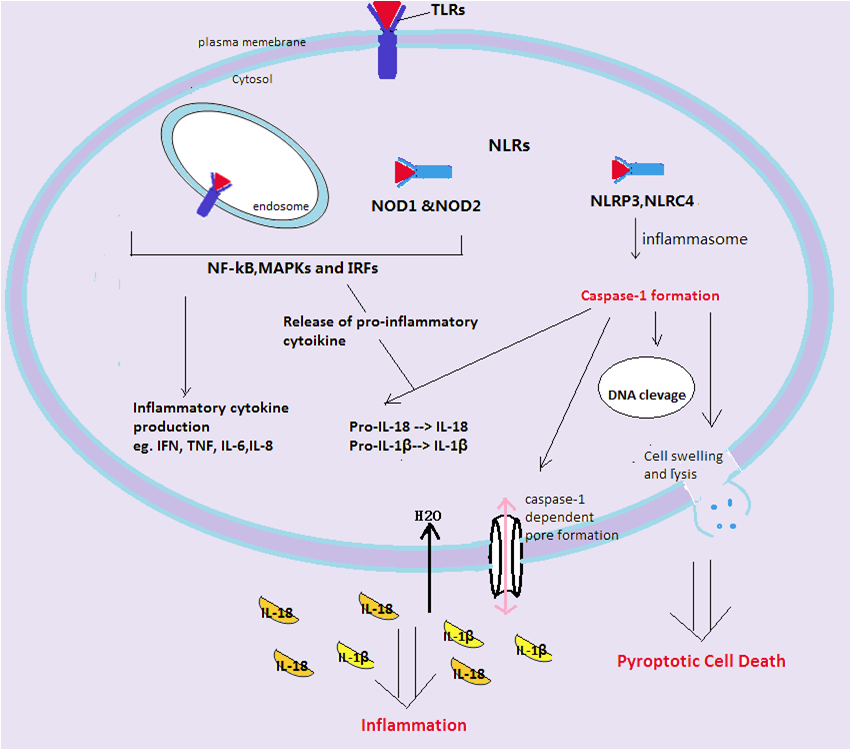 Pyroptosis
PCD associated with antimicrobial responses in inflammation
Toll-like receptors bind PAMPs, eg bacterial flagellins
Activated NOD-like receptors (NLRs) initiate assembly of pyroptosome
Pyroptosome activates
Caspase-1
Caspase-1 executes cell,
Releasing PAMPs and
cytokines
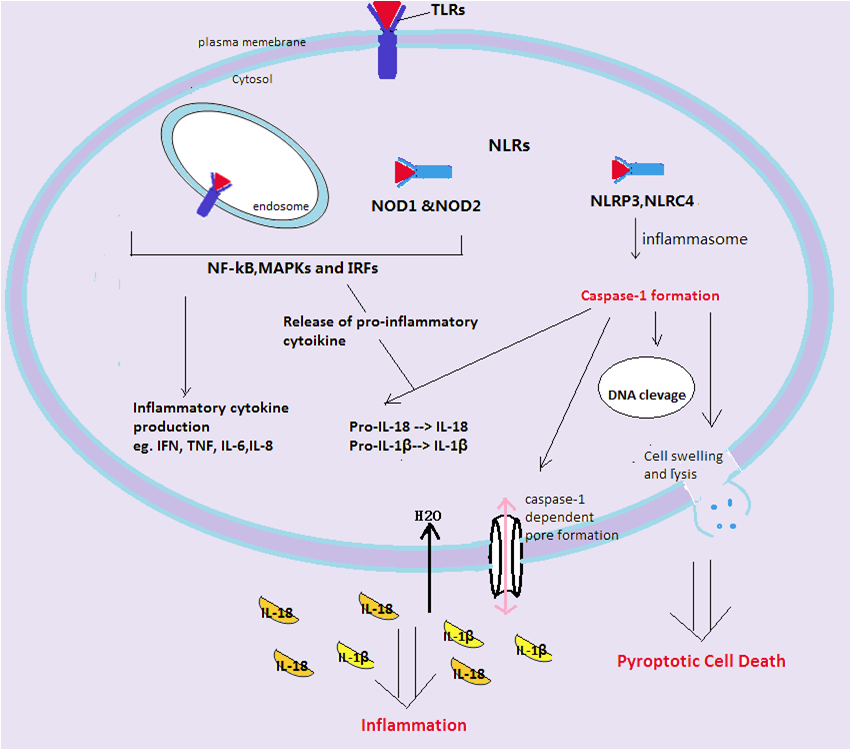 Pyroptosis
PCD associated with antimicrobial responses in inflammation
Toll-like receptors bind PAMPs, eg bacterial flagellins
Activated NOD-like receptors (NLRs) initiate assembly of pyroptosome
Pyroptosome activates
Caspase-1
Caspase-1 executes cell,
Releasing PAMPs and
Cytokines
Reason for depletion of
CD4 cells in AIDS
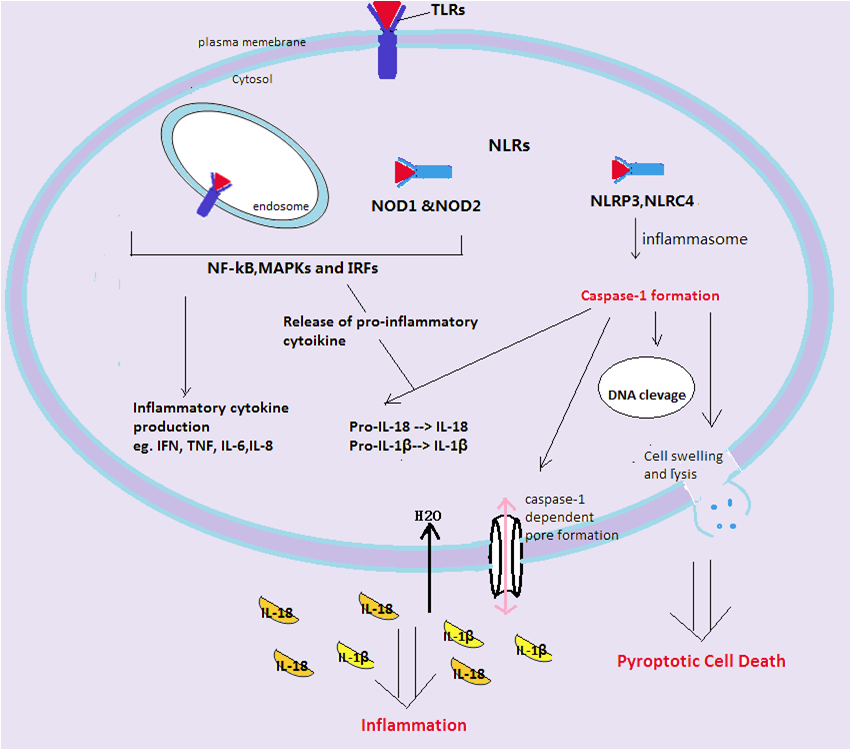 Necroptosis
PCD associated with viral infections
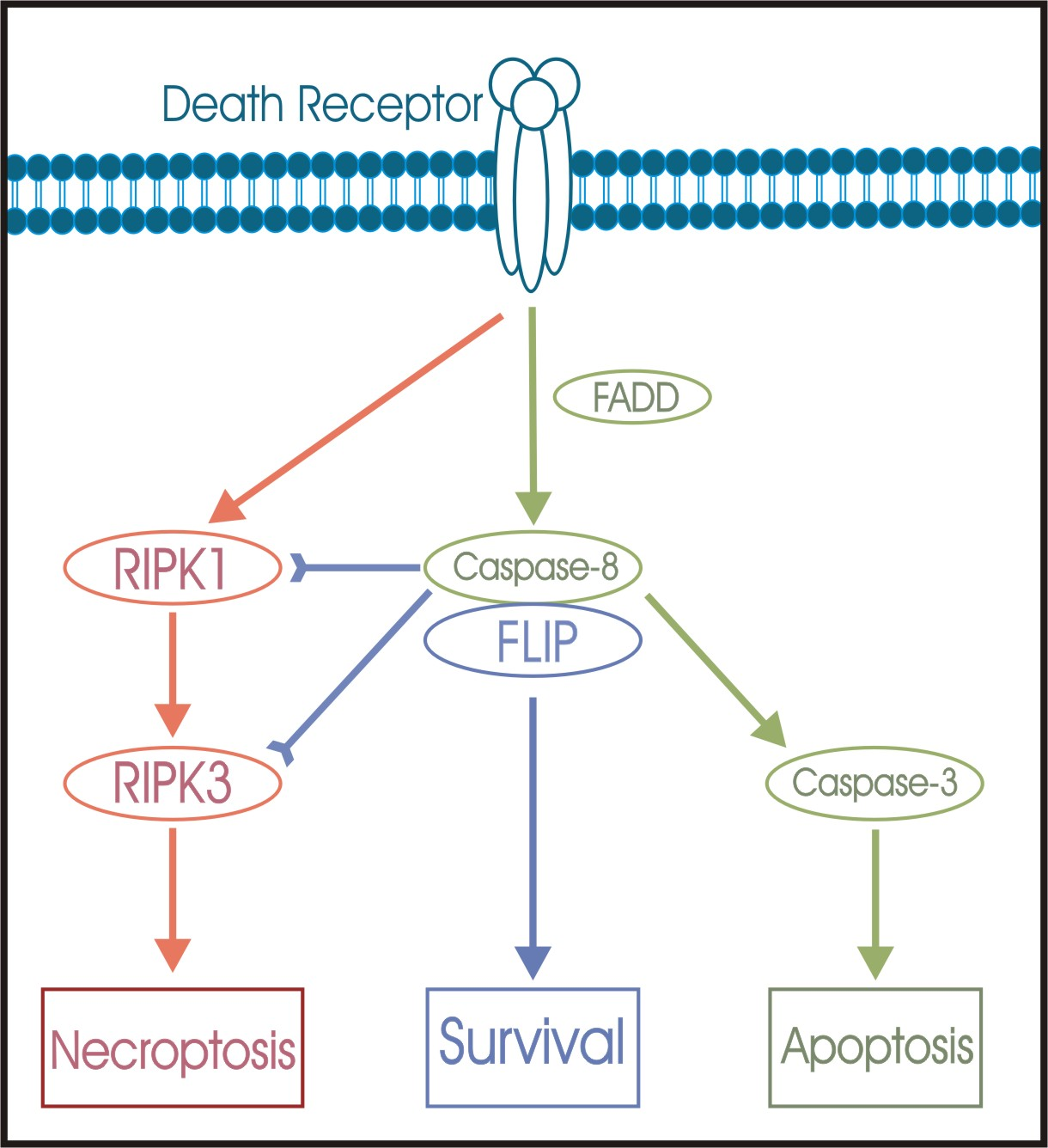 Necroptosis
PCD associated with viral infections
Infected cells release TNF
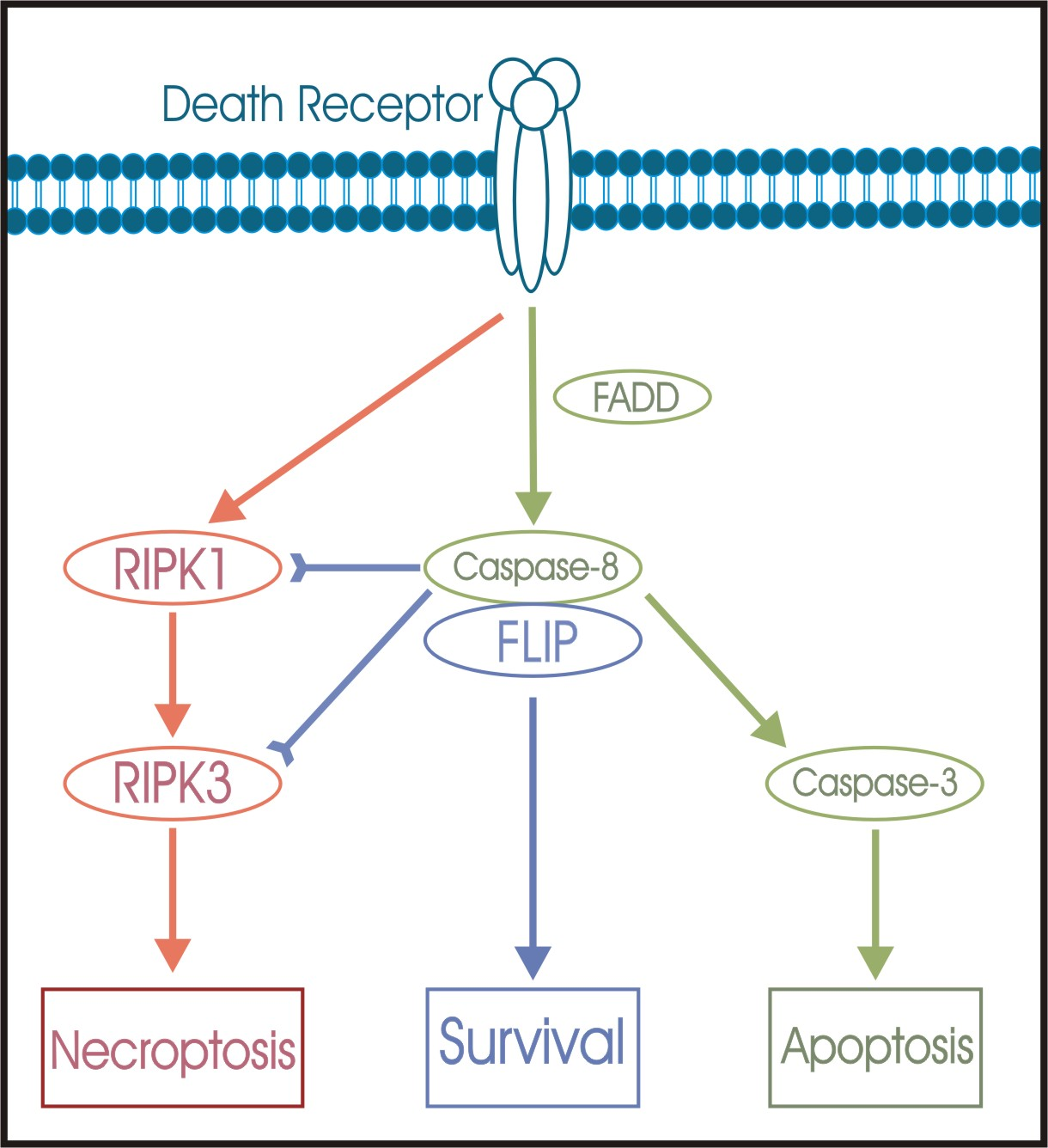 Necroptosis
PCD associated with viral infections
Infected cells release TNF
TNFR activates RIPK1
RIPK1 binds RIPK3 to form necrosome
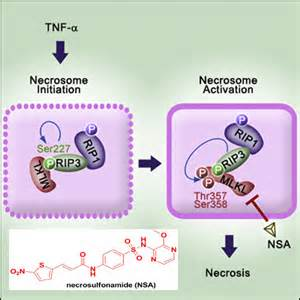 Necroptosis
PCD associated with viral infections
Infected cells release TNF
TNFR activates RIPK1
RIPK1 binds RIPK3 to form necrosome
Necrosome activates MLKL 
which permeabilizes membranes
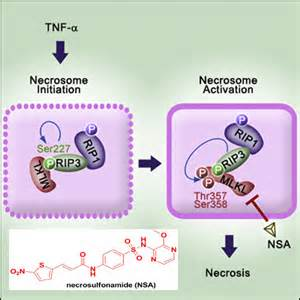 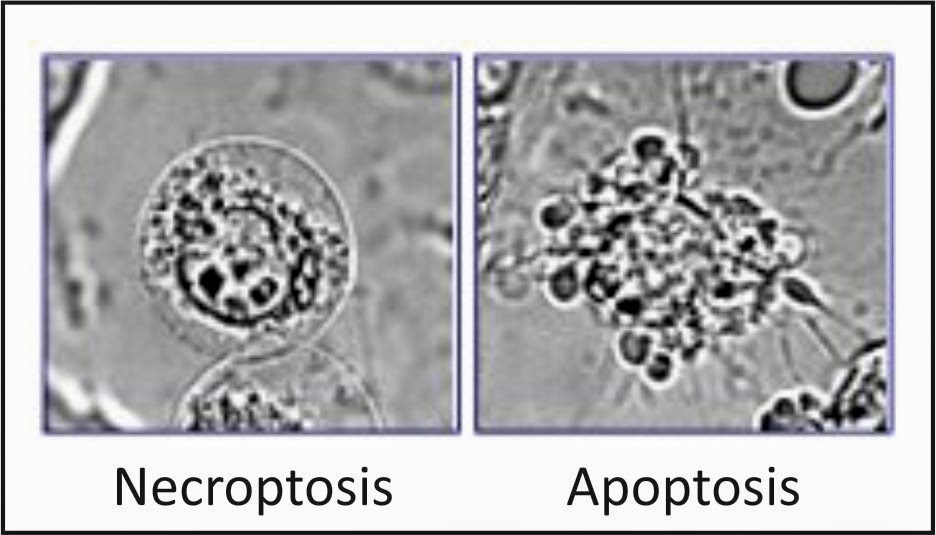 Necroptosis vs apoptosis
Tend to inhibit each other, but do have overlap
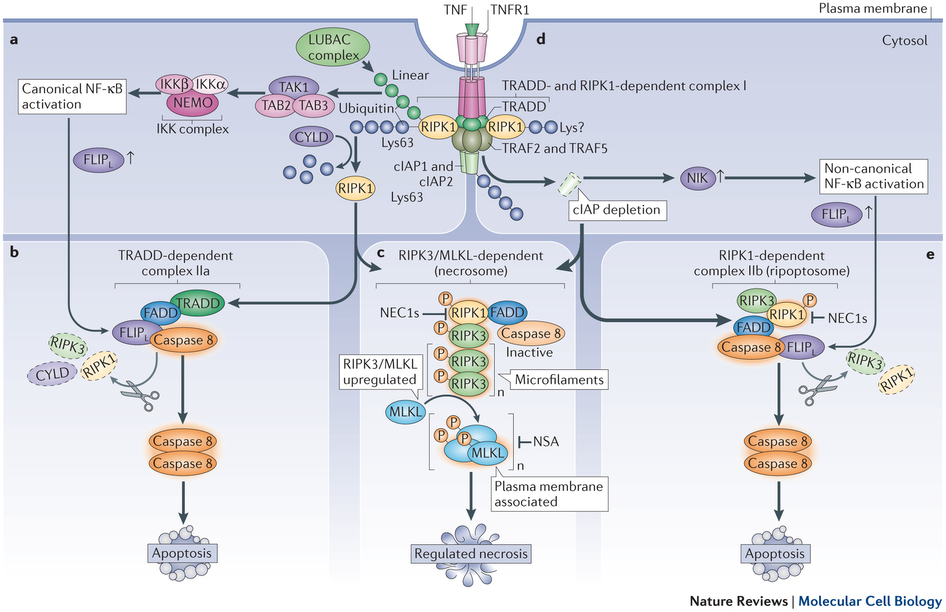 Necroptosis vs apoptosis
Tend to inhibit each other, but do have overlap
Fail-safe for viruses that block apoptosis
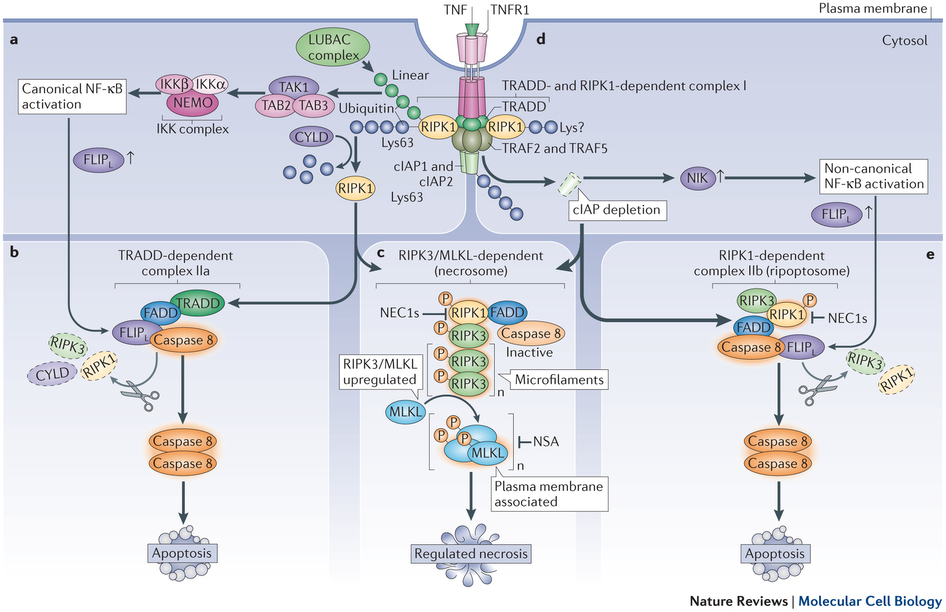 Ferroptosis
PCD dependent on intra-cellular iron
Triggered by inhibition of cystine uptake
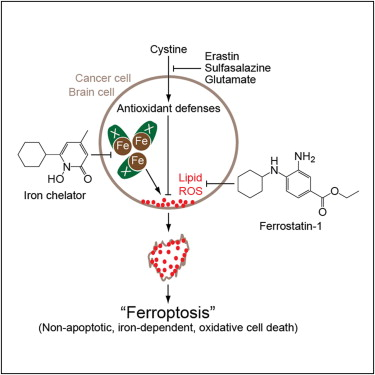 Ferroptosis
PCD dependent on intra-cellular iron
Triggered by inhibition of cystine uptake
Reduced cystine uptake leads to the production of lethal lipid ROS
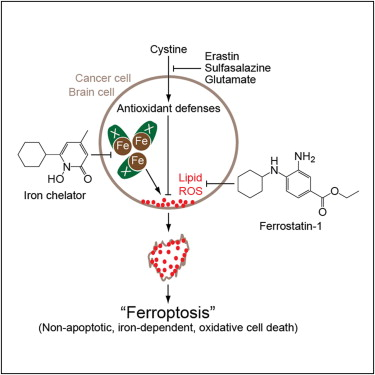 Ferroptosis
PCD dependent on intra-cellular iron
Triggered by inhibition of cystine uptake
Reduced cystine uptake leads to the production of lethal lipid ROS
Erastin etc trigger it
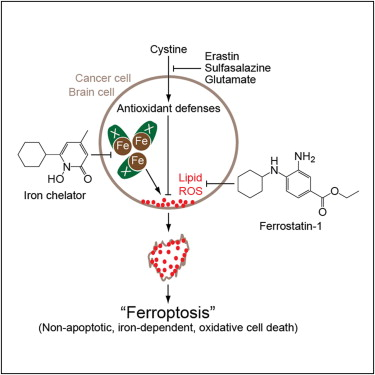 Ferroptosis
PCD dependent on intra-cellular iron
Triggered by inhibition of cystine uptake
Reduced cystine uptake leads to the production of lethal lipid ROS
Erastin etc trigger it
Ferrostatin blocks it
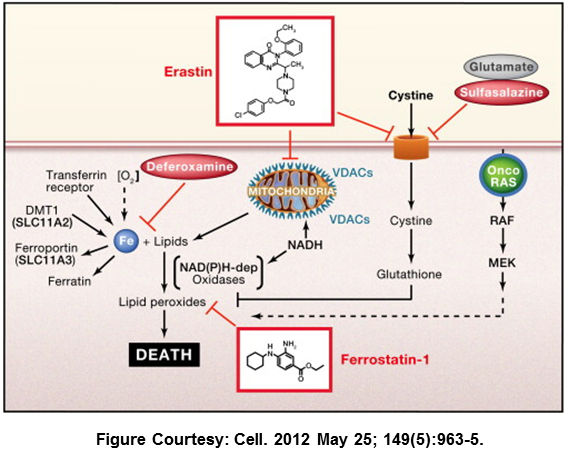